Impact of QM Professional Development and Course Certification on Teaching Performance and Student Success
Ashley Skylar, Ph.D. 
Quality Assurance Blended-Online Program
CSU Office of the Chancellor
Jianjun Wang, Ph.D. 
Professor, Statistics & Research
CSU Bakersfield
Mary Bennett
Instructional Designer
Center for Faculty Excellence
Fresno State University
Sinjini Mitra, Ph.D.
Associate Professor, Information Systems and Decision Sciences
CSU Fullerton
[Speaker Notes: Required Slide]
Supporting Quality Assurance  Systemwide
Annual RFP $12,000-$15,000 (June 30-July 1st)
20-21 of 23 campuses participating annually
Showcased ePortfolio
     http://tiny.cc/csu-qa.eports
QA PLC 
     http://tiny.cc/qa-plc
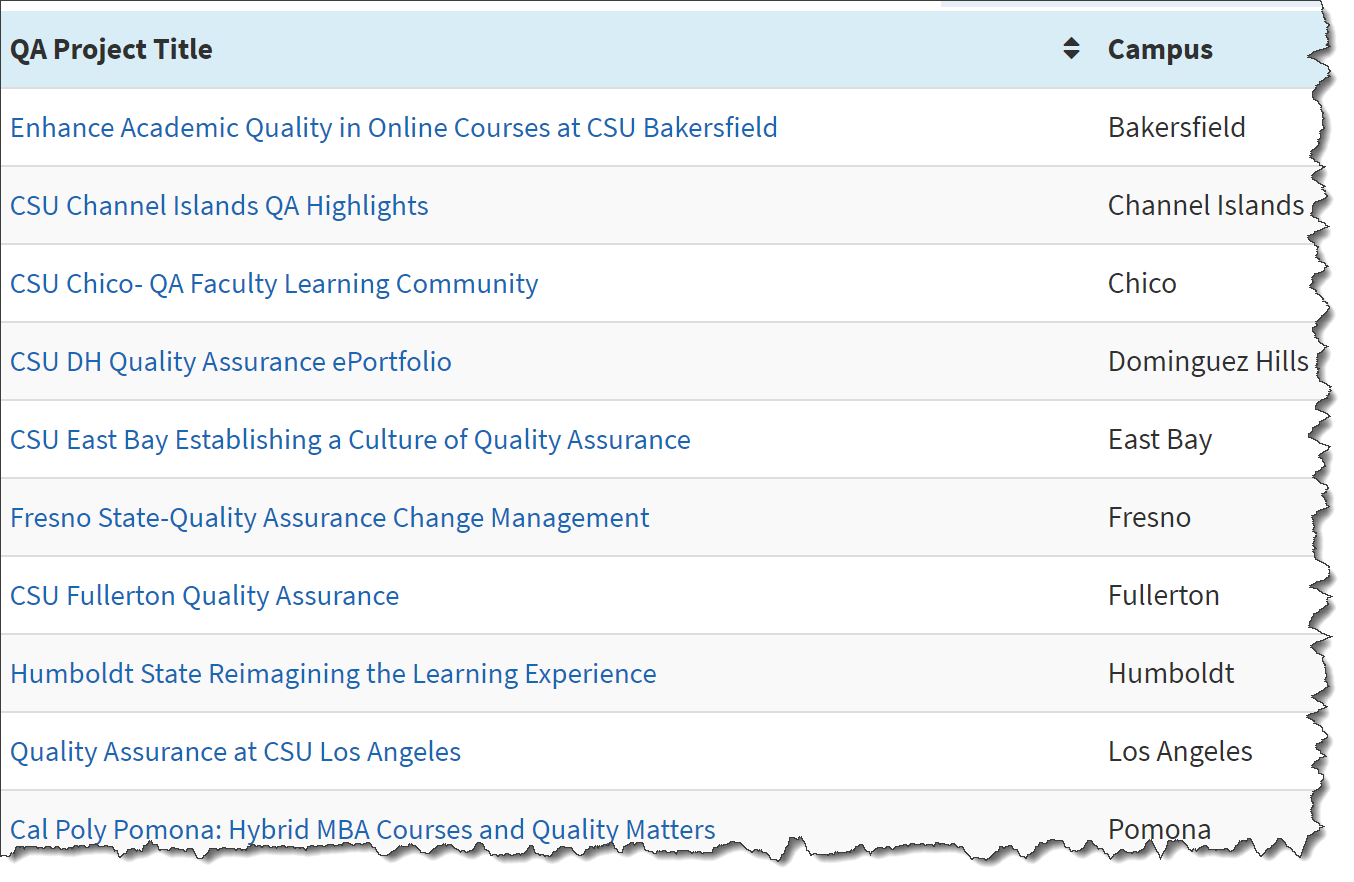 Offer CSU Systemwide Training
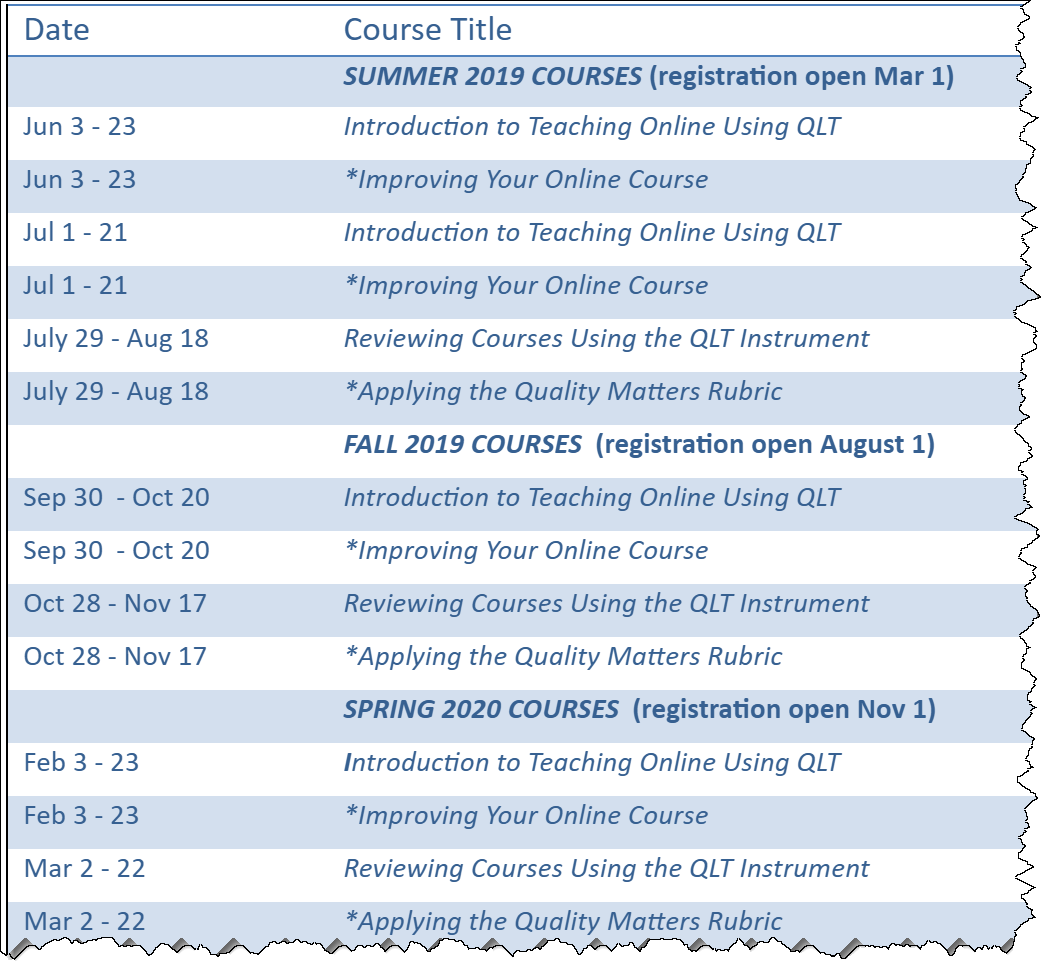 Offer system-wide training 
Register on a “central” website with link to enroll
$50 per enrollment
Grow and manage a pool of 28 facilitators 
Paid $750 per course facilitated
Most campuses use system training to support their faculty and offer FLC/1-on-1 mtgs/ID support at the campus level
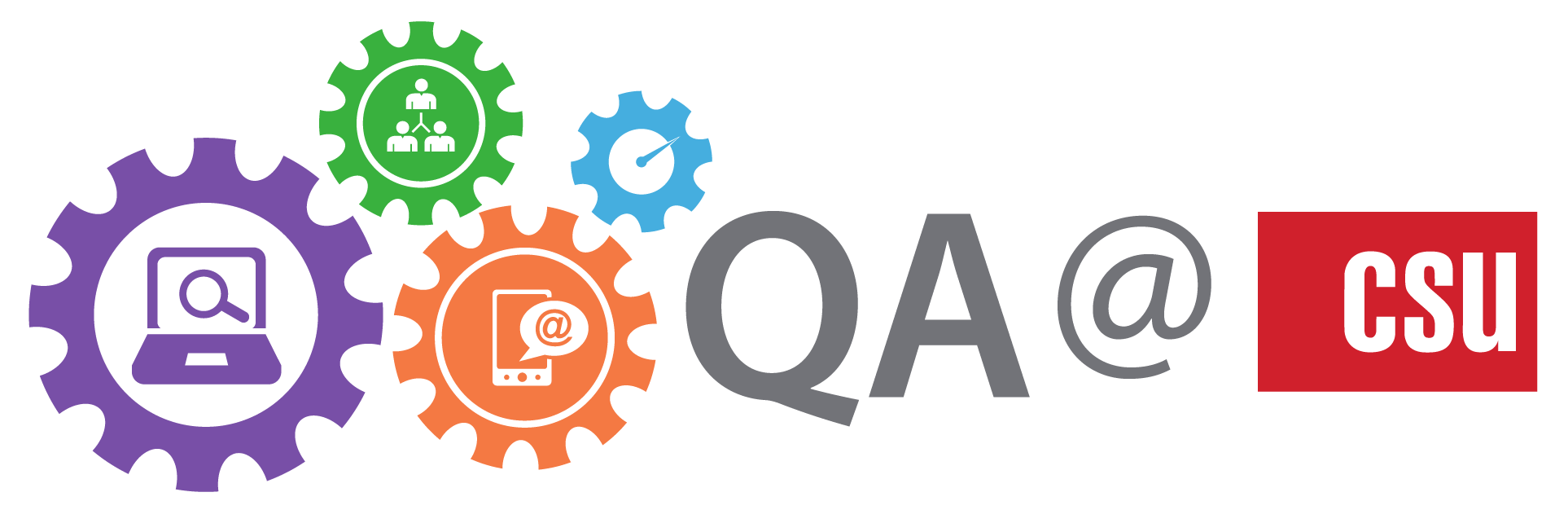 Progress Made Since 2012
Robust adoption and implementation of CSU Quality Learning & Teaching (QLT) and Quality Matters
All 23 campuses involved in QA activities (community, professional development, course reviews)
Approximately 5,000 QA training completions through today.
4,491 Completions
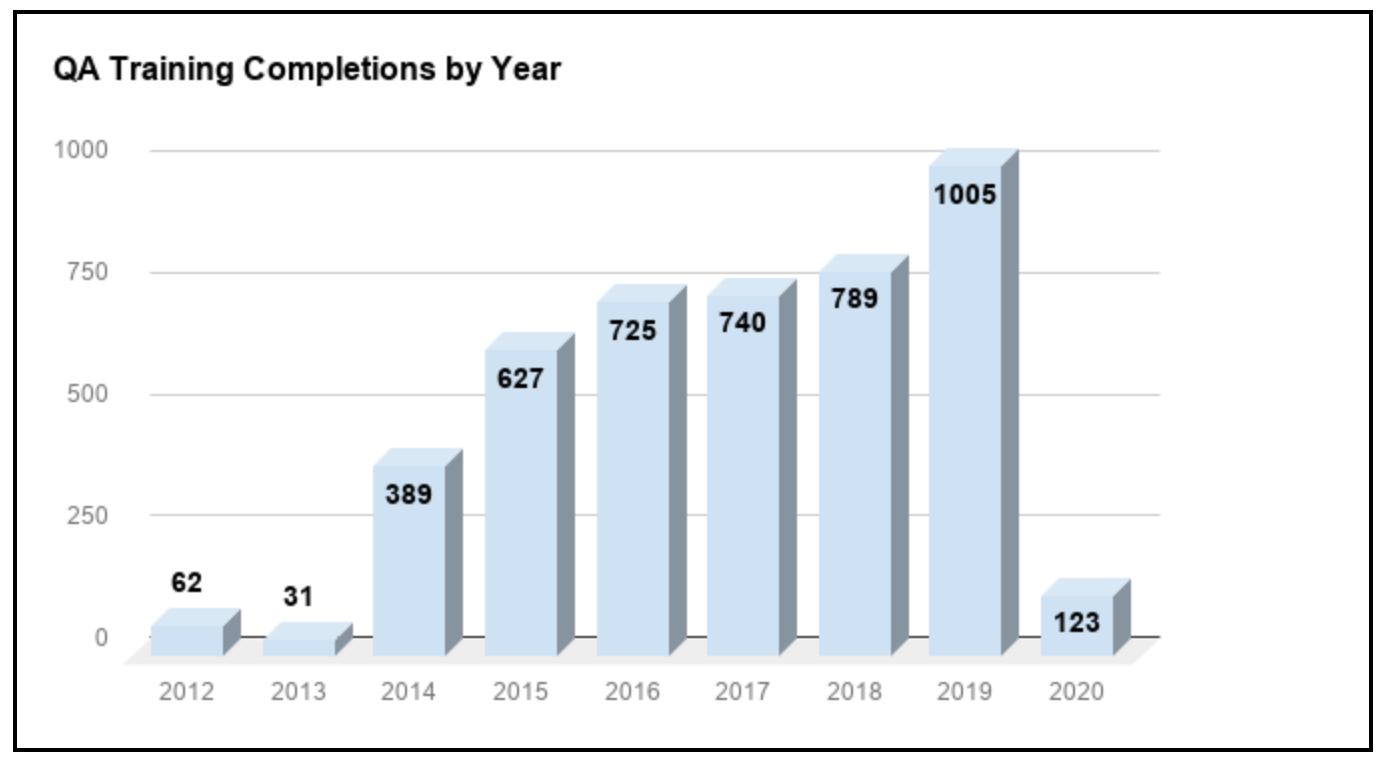 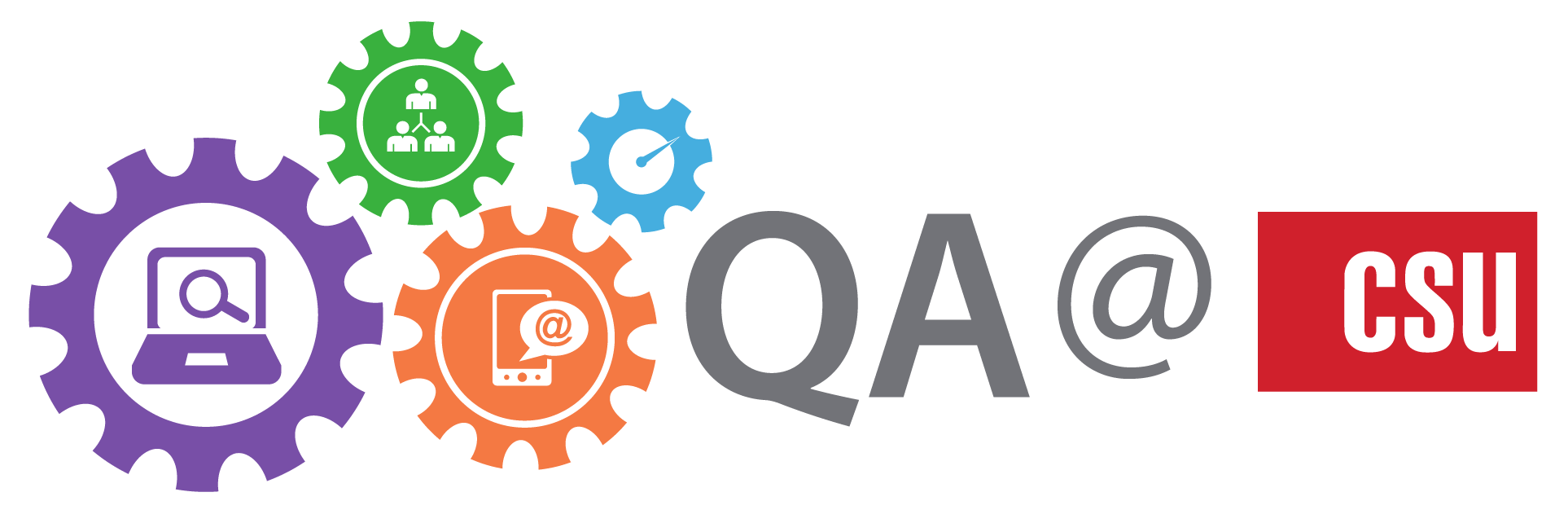 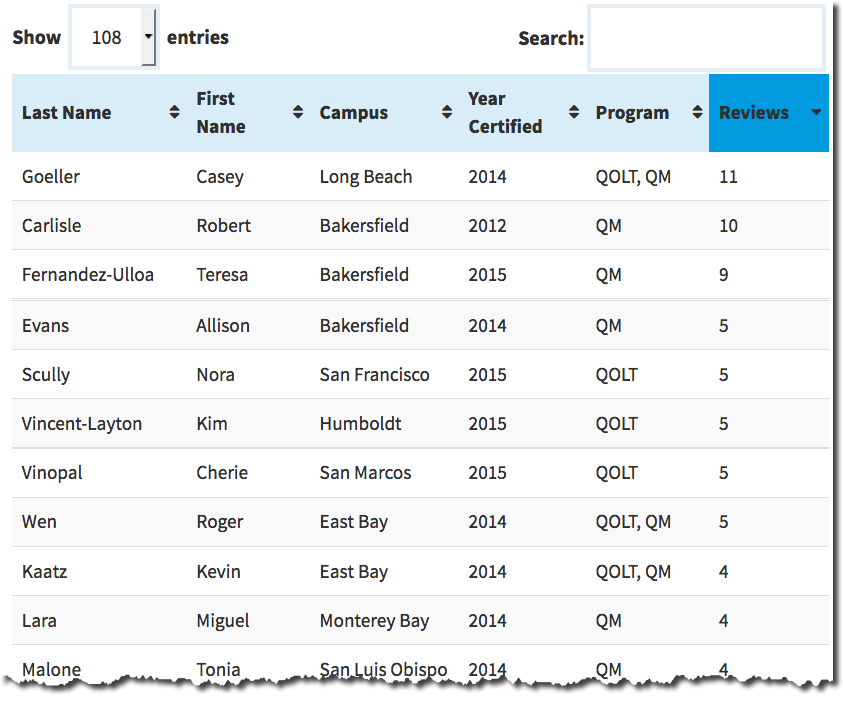 160+
Awesome
Certified Peer Reviewers:
Individual letter plus recognition on QA website


Benefits:
Stimulates reviewers to enhance their courses
Network with CSU faculty in similar disciplines 
Opportunity for stipends
Contribute to RTP service
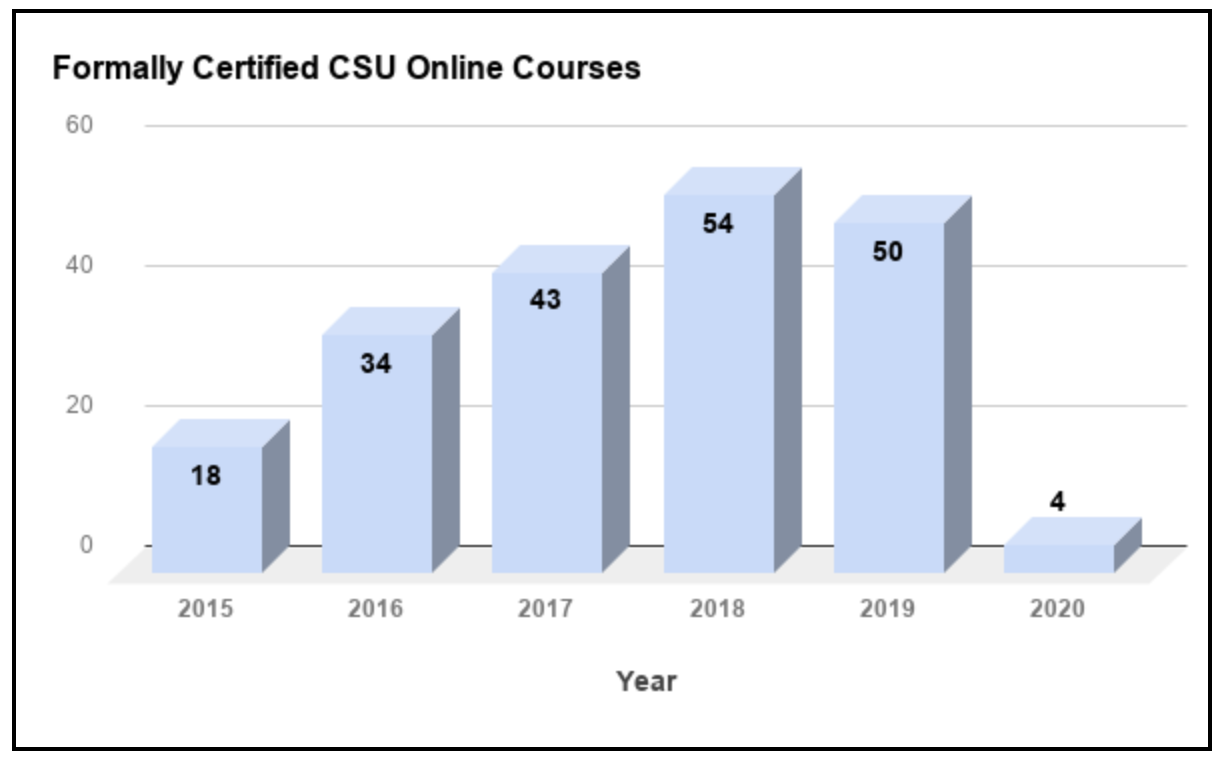 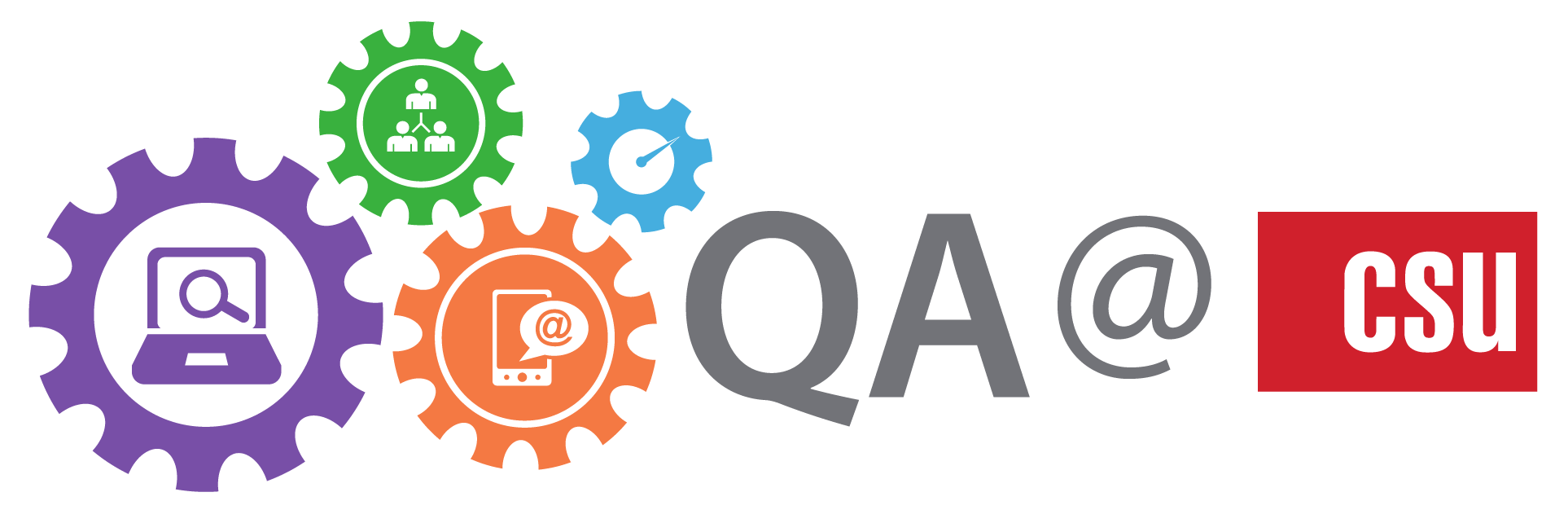 200+
CSU Certified Courses
Thorough review by a team of three
Must meet all Core/Essentials
Must meet 85%+ of all objectives
Extensive feedback from reviewers
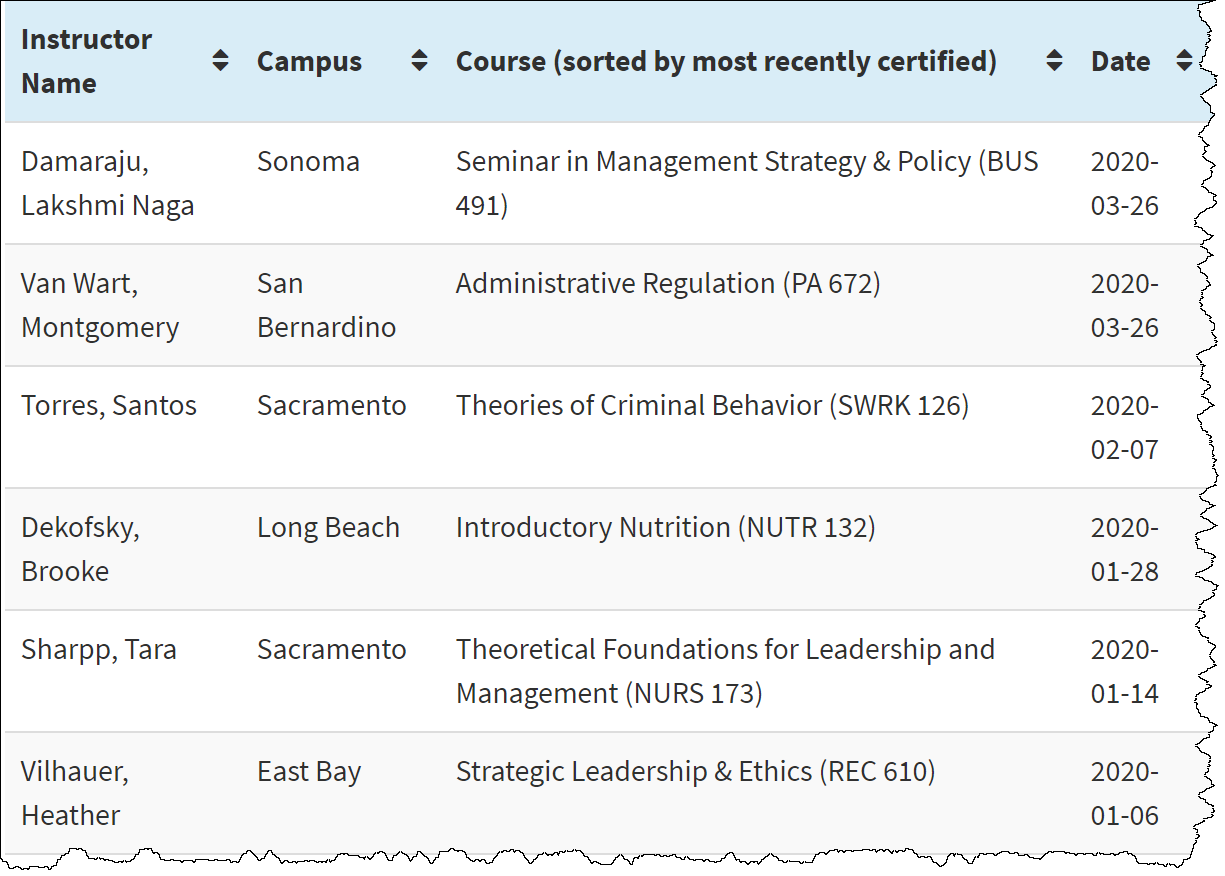 http://tiny.cc/certified-courses
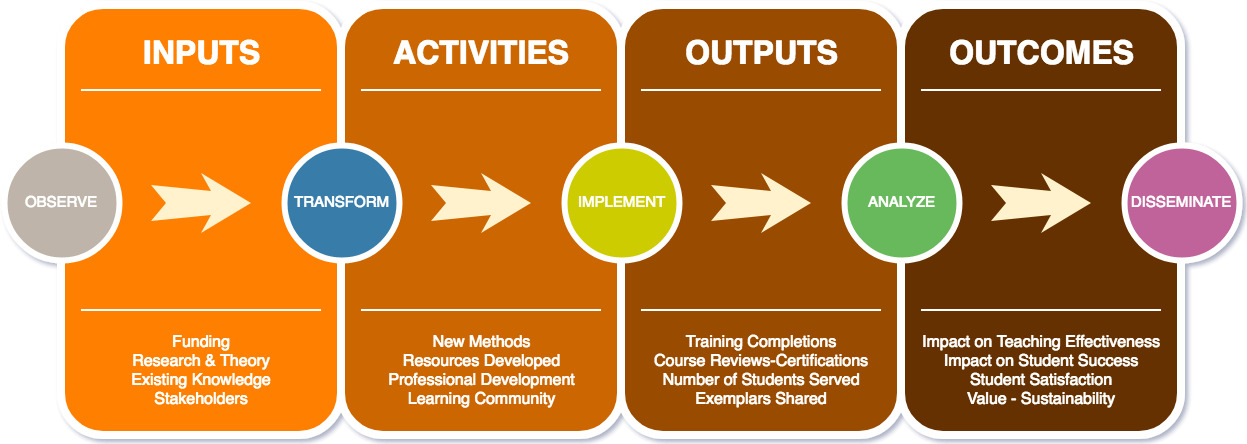 Brett Christie, Ph.D., 2016
Two Main Hypotheses
Instructors completing CSU QA professional development are able (than non-trained peers) to design and deliver online courses more effectively
Courses taught by instructors obtaining formal course certification (versus informal or non-certified) result in higher grades, improved course completion rates, higher student satisfaction, and ultimately a reduction in equity gaps.
Student Quality Assurance Impact Research
SQuAIR group of 15 campuses meets monthly
QA Lead and Faculty Research Associate
Group focused on common efforts; Allowed to augment
Student Feedback Survey: 25-item survey aligned with the QLT Core-24 and QM 23 Essentials. Also, provides opportunity for students to give qualitative feedback regarding online courses taught by CSU QA-trained faculty.
Faculty Perception Survey: Distributed to over 1,500 CSU faculty who have completed at least one CSU QA training course and/or successfully completed online course certification.
Institutional Data: Campus partners with IR to obtain student outcomes data (e.g., course GPA, course completion rates, grades distribution) to analyze the impact that QA training/certification ion student success in online courses.
[Speaker Notes: link to google sheet]
Faculty Ranking of Quality Assurance Topics
Influence of CSU QA Training on Pedagogical Implementation
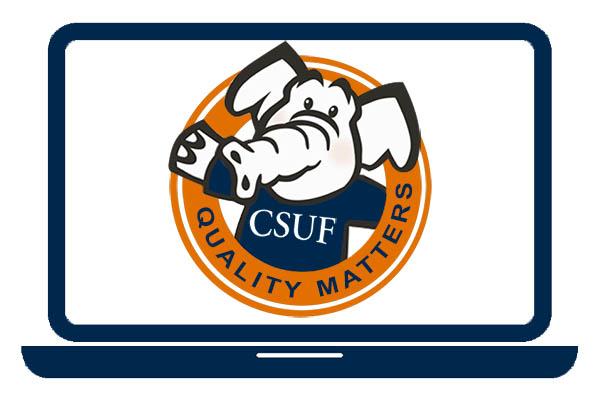 SQuAIR Faculty Lead: 
Sinjini Mitra

Program Coordinator: 
Shelli Wynants
QA Training at CSUF
226 total trainings
156 total faculty trainings
11 QM-certified course
Nursing (6), Education (1), History (1), Mathematics (2), CAS (1)
8 QOLT-reviewed courses
[Speaker Notes: A total of 226 QA-related trainings at CSUF as of March 2020. This includes 156 faculty members (both lecturers and tenure-track/tenured). There are 15 Certified peer reviewers for QM and 1 Master Reviewer. 11 courses have been formally QM-certified till now. The CSU system offers a QOLT program for assisting with the design and delivery of online, hybrid and blended courses. 8 courses at CSUF have gone through the QOLT review.]
Other Professional development at CSUF
263 faculty and staff participated in these trainings and workshops over the past few years focused on online and blended courses
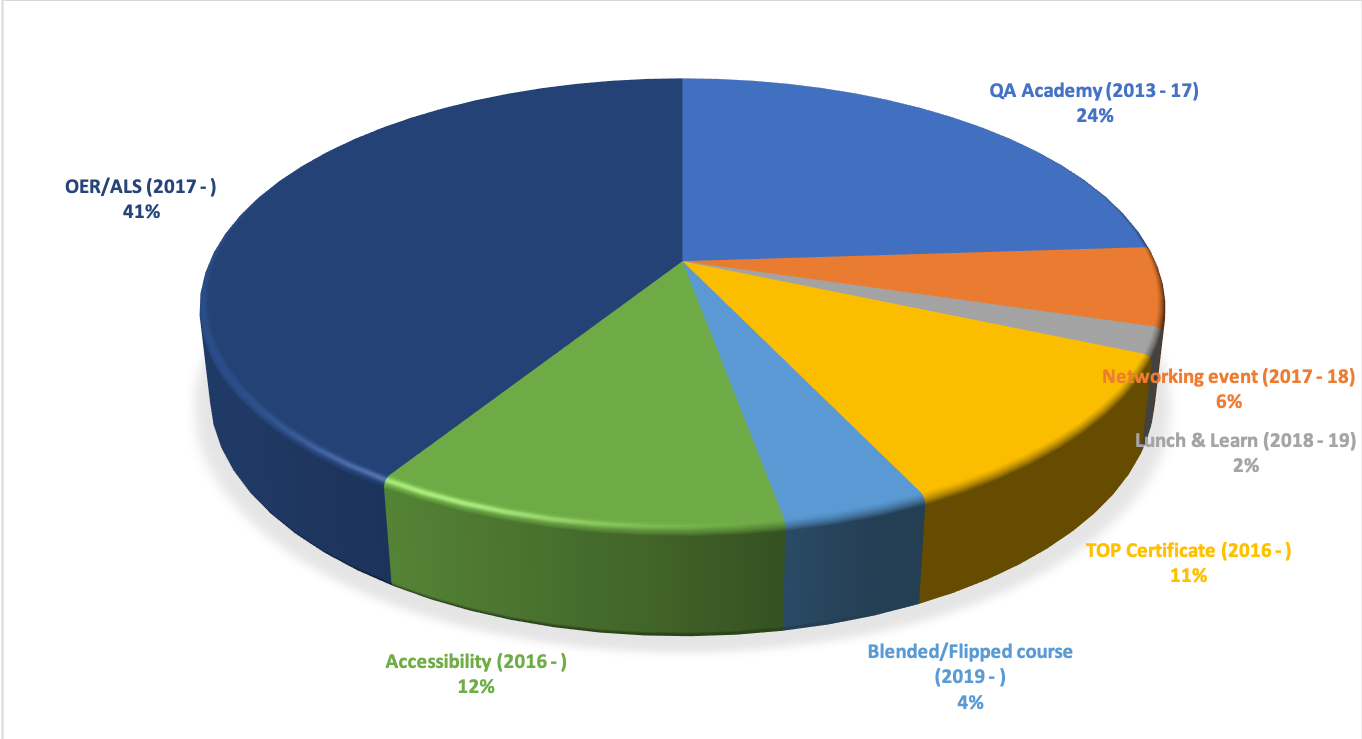 [Speaker Notes: Beside QA trainings, many other professional development training workshops are held at CSUF through OET which are focused on online, hybrid and blended courses. There are working groups of faculty who have completed any QA training to meet regularly and share ideas, networking events, Lunch & learn events. TOP - Teaching Online certificate program (4 modules), OER, blended/flipped, accessibility offered through OET. There are also certification programs focused on accessibility/UDL and OER/ALS.]
Student Survey Results – 2017-18
N = 27; Overall mean = 4.71
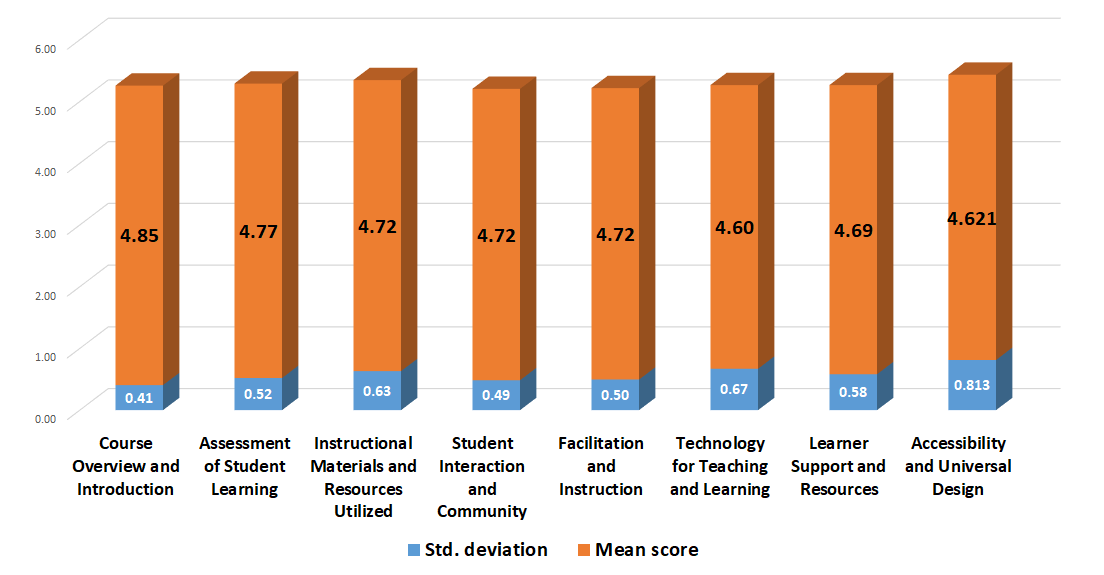 [Speaker Notes: Results are generally positive (6-point Likert scale) from the 25-item student survey that are administered through the CSU CO. Highest mean: Course overview and introduction; Lowest mean: Technology for teaching and learning. The overall mean score was 4.71 from a sample of 27 students.]
Student Survey Results – 2018-19
N = 66; Overall mean = 4.48
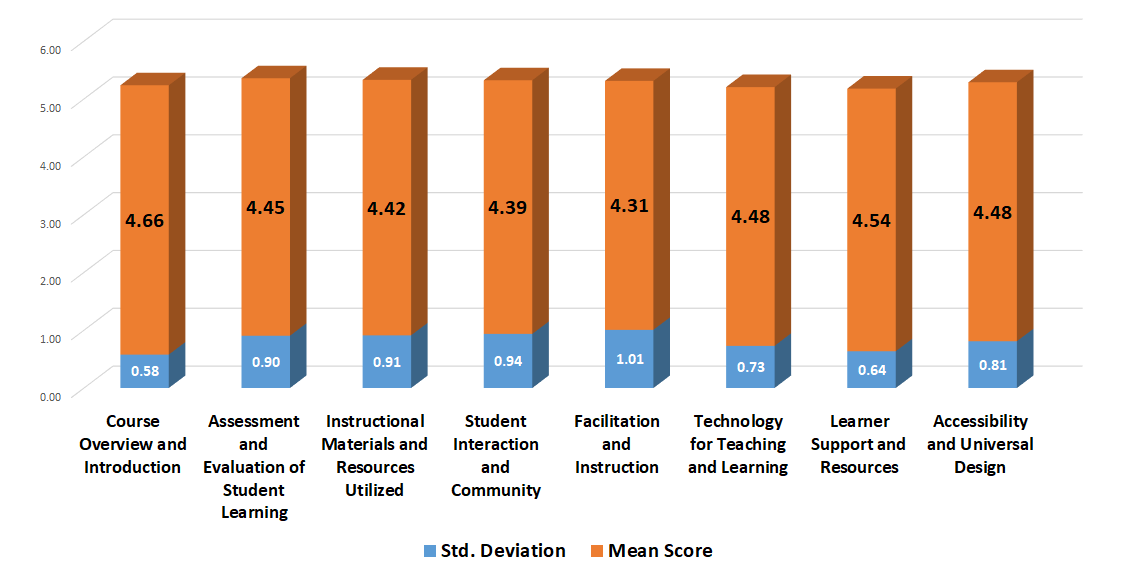 [Speaker Notes: Results are generally positive (6-point Likert scale) from the 25-item student survey that are administered through the CSU CO just like the previous academic year. Highest mean: Course overview and introduction (same as before); Lowest mean: Facilitation and Instruction (different). The overall mean score was 4.48 from a sample of 66 students. The mean values are generally lower from last year although still shows significant positive feedback from students.]
Student Outcome Findings: DFW Rates
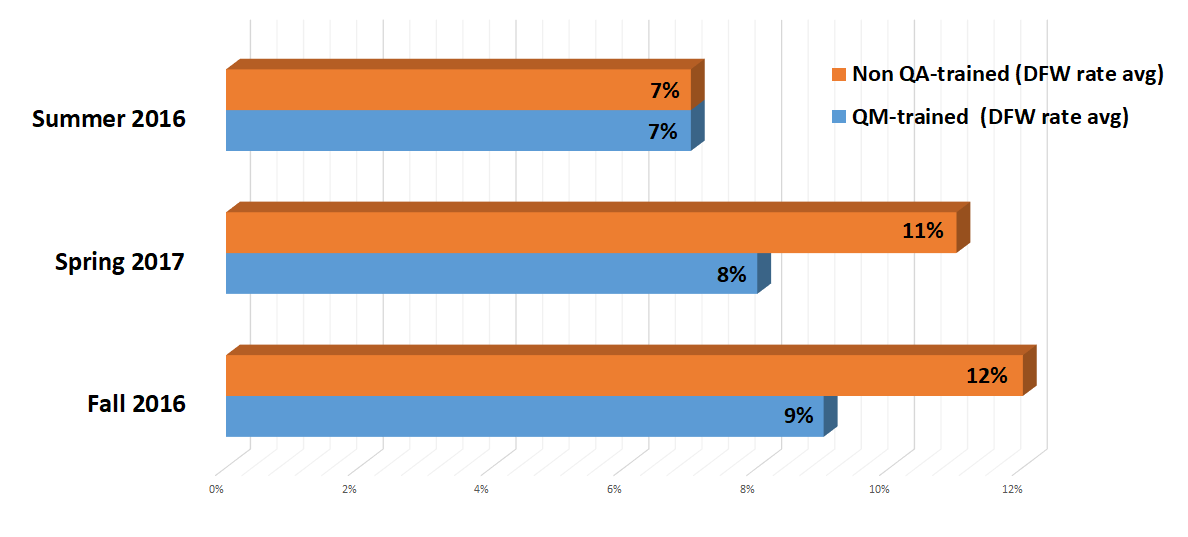 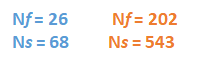 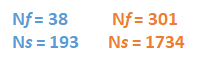 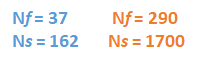 [Speaker Notes: These are data collected from our first campus study done in 2017 and it covered data collected from courses offered in Summer 2016 - Spring 2017. We compare the DFW rates (students who obtained D, F, W grades in courses and will need to repeat them) across courses taught by faculty with QM training and those taught by faculty with no QA-related training. It is seen here that these rates are lower for faculty with QM training. A statistically significant difference (p-value < 0.0001) was observed for Fall 2016 and Spring 2017 data; however, the sample sizes were quite different and hence the difference effects were seen to be only moderate.]
DFW Rates: Fall 2018 - Fall 2019
DFW Rates categorized by the number of QA trainings completed by their course instructor (0 - 3)
Typically average DFW rates are lower for those courses which are taught by instructors who completed more QA trainings except for a few exception cases - Spring 2019 and Fall 2019 (instructors with “2” trainings)
[Speaker Notes: These are data collected from Fall 2018 - Fall 2019 (we don’t collect summer data anymore). Data from campus were not collected in Fall 2017 and Spring 2018.
[Read what’s on the slide mainly]. Sometimes, the type of course plays a bigger role in determining the course grades, so different trends are observed.

Additional info (will mention if needed/asked):
F18 totals: 16184, 3433, 365, 188
S19 totals: 16370, 4004, 461, 209
F19 totals: 17062, 4555, 592, 77]
Student Outcome Findings - URM
All the differences were statistically significant at the 5% level of significance (p < 0.01)
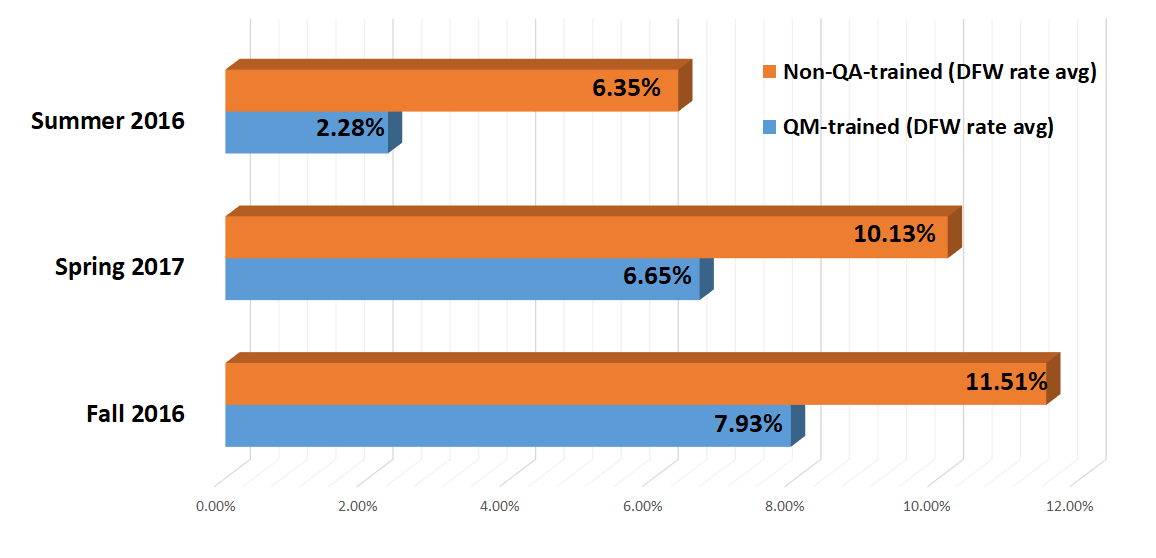 Nf = 26	 Nf = 202 	
Ns = 68	Ns = 543
Nf = 38	 Nf = 301 	
Ns = 193	Ns = 1734
Nf = 37	 Nf = 290 	
Ns = 162	Ns = 1700
[Speaker Notes: This graph demonstrates the DFW rates for URM students which are compared across courses taught by QM-trained faculty and non-QA-trained faculty between Summer 2016 and Spring 2017.  It is seen here that these rates are lower for faculty with QM training. A statistically significant difference (p-value < 0.0001) was observed for all the three semesters; however, the sample sizes were quite different and hence the difference effects were seen to be only moderate.]
Student Outcome Findings - URM
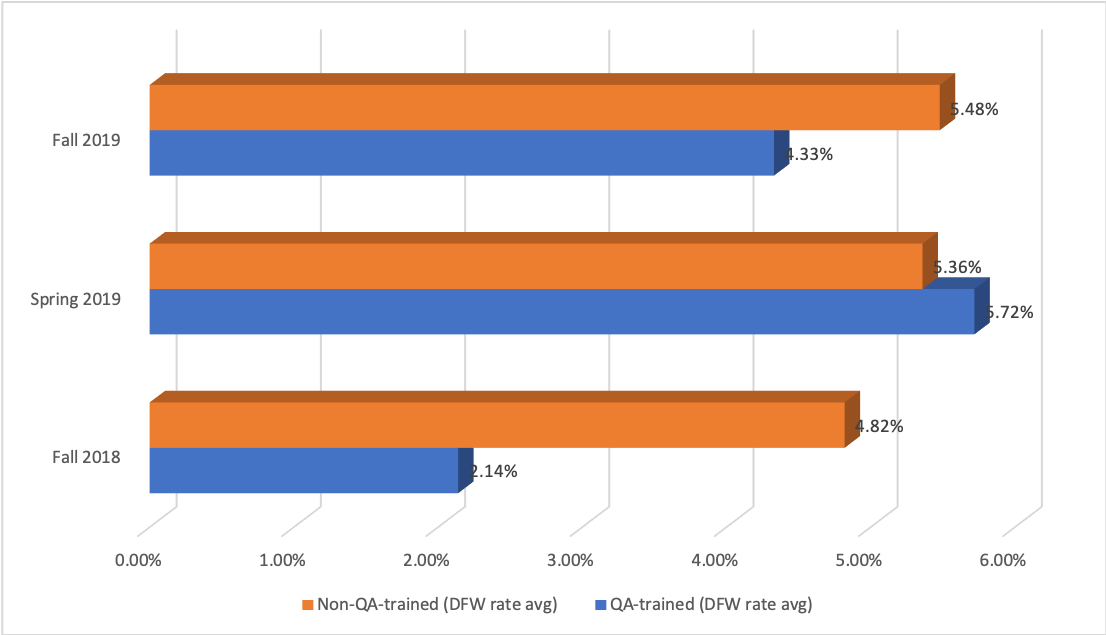 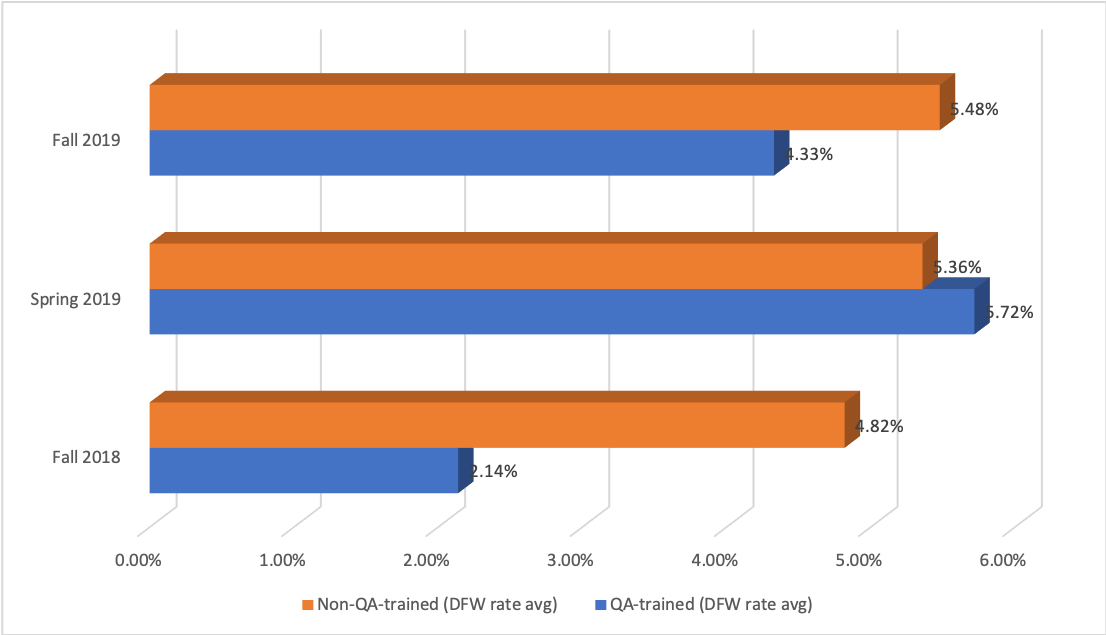 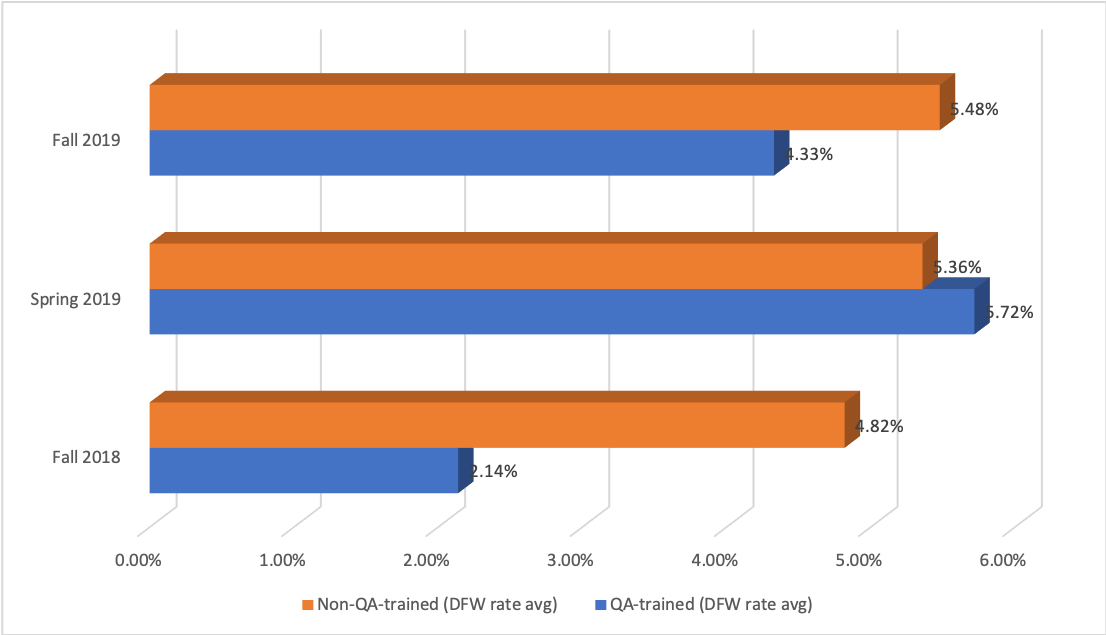 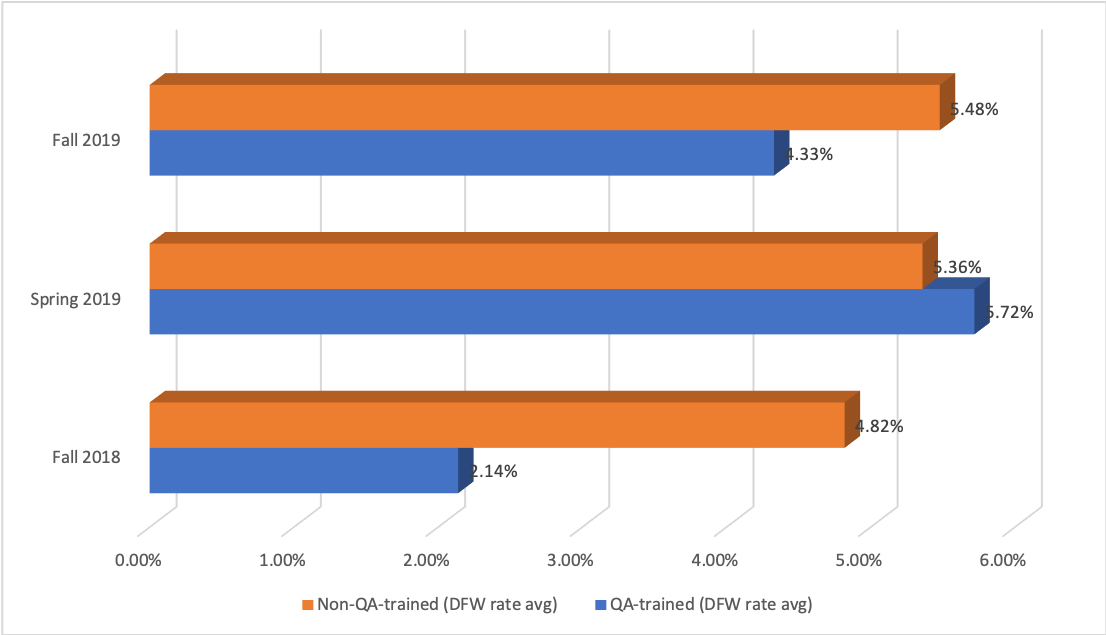 [Speaker Notes: This graph demonstrates the DFW rates for URM students which are compared across courses taught by QM-trained faculty and non-QA-trained faculty between Fall 2018 and Fall 2019 (excluding summer). Only the Fall 2018 data showed statistically significant difference at the 5% level of significance. in Spring 2019, the rates were slightly higher for QM-trained faculty; however, the difference was not statistically significant.]
Student Outcome Findings - First gen
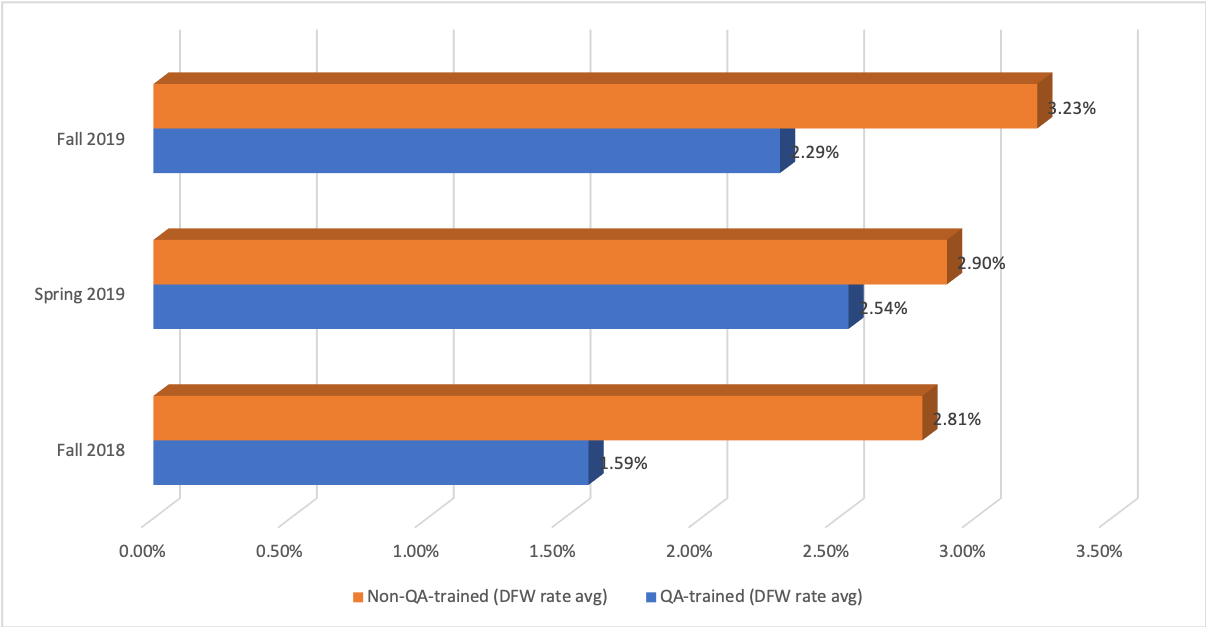 [Speaker Notes: This graph demonstrates the DFW rates for first generation students which are compared across courses taught by QM-trained faculty and non-QA-trained faculty between Fall 2018 and Fall 2019 (excluding summer). The Fall 2018 and Fall 2019 data showed statistically significant differences at the 5% level of significance.]
Faculty Survey – QM Certified Course Experience (17-18)
Three faculty members reported:

a significant increase in their self-confidence and satisfaction teaching the same online course post QM-certification
that the QM experience made their courses more rigorous, improved ease of navigation for students, and resulted in observed improvement in student perceptions of the course delivery
that QM was the most impactful professional development experience at CSUF in terms of teaching, which helped improve their online course delivery method considerably
[Speaker Notes: In 2017-18, a small group of faculty who had a QM-certified course on campus participated in a campus study where they responded to a detailed questionnaire on their whole QM experience, the changes they have made to their courses, and general reflections about their own professional development in the process. This is what 3 members (who responded to the survey) said: [read from the slide].]
Faculty Survey – 2018-19
N = 13
Usefulness of QA professional development opportunities to teaching (scale 1- not at all useful to 3 – very useful)

Mean = 2.69 (69% very useful; 31% somewhat useful)

How beneficial was QA training to student learning in online course (scale 1- not at all beneficial to 3 – very beneficial)

Mean = 2.69 (69% very beneficial; 31% somewhat beneficial)
[Speaker Notes: In 2018 - 19 the survey developed by the CSU CO was used to obtain faculty feedback. 13 faculty participated in the academic year. Two of the questions on the survey were these - [Read from the slide].]
Top 3 Faculty Ranking of QA Topics (1 - Most, 10: Least)
Top 3 Pedagogical Methods Implemented by Faculty
[Speaker Notes: These are the top QA topics that faculty found useful and the top pedagogical methods they implemented after the QA training.
Since one of the main QA topics was “student interaction”, it seemed logical that most faculty made use of Discussion Topics/Forums to further improve their online teaching practice
Similarly more faculty focused on developing rubrics properly to facilitate student learning and assessment
 Active learning strategies are also important in an online learning environment - the more resources and materials the instructor can provide for this purpose, the better the learning experience will be for students]
Faculty Survey – Teaching Experience
N = 28 (60% response rate)
N = 128 (32% response rate)
[Speaker Notes: This is a snapshot of the  background of faculty who taught at least one online course in AY 2018-19. There were over 300 such faculty members; however, only 156 responded. These data were obtained via a separate survey sent out by me through campus IT.]
SQuAIR Research Associate Jianjun Wang
CSU Bakersfield
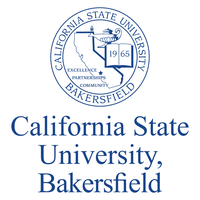 [Speaker Notes: CSU Bakersfield is one of the first 4 CSU campuses that participated in the Quality Assurance project led by our CO.]
System-wide Leadership on the QA Initiative
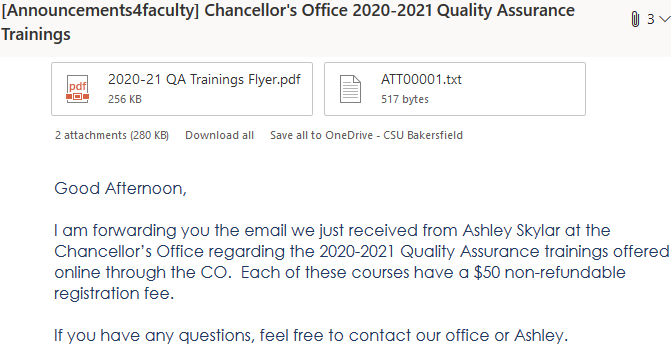 [Speaker Notes: Thus, we acted together as a university system.  As shown in this slide, faculty announcement was made for online QA training from CO.]
Campus-wide QM Learning Opportunities
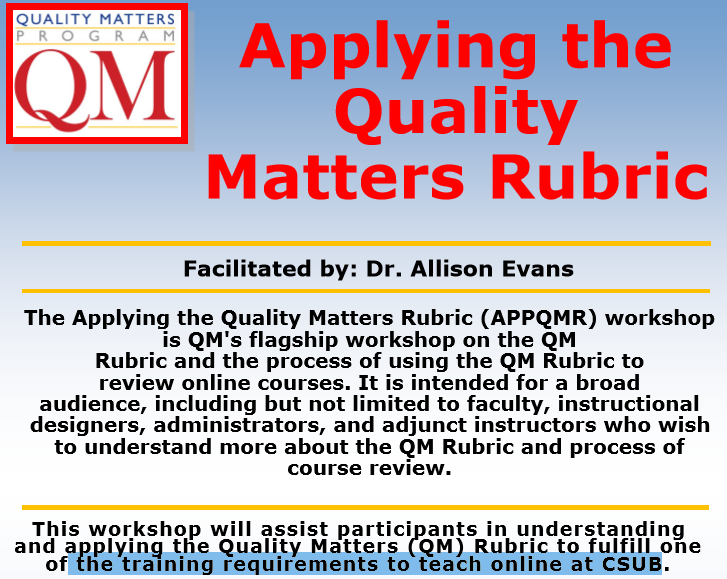 [Speaker Notes: In addition, workshops are offered locally at CSUB to facilitate adoption of the QM rubric.]
Senate Resolution https://docs.google.com/viewerng/viewer?url=http://www.csub.edu/tlc/_files/_Spring_2014_PDFs/Requirement%2520to%2520Teach%2520Online%2520or%2520Hybrid%2520Classes%2520for%2520CS.pdf
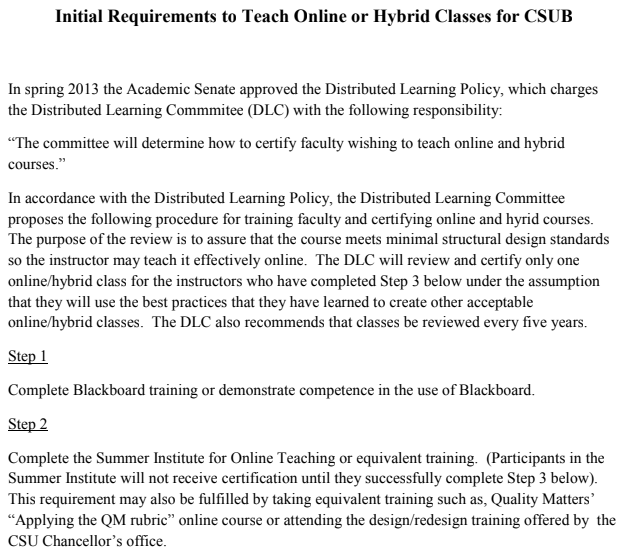 [Speaker Notes: The campus authority is designated by online senate resolution for online and hybrid courses. -- We are also engaged in ongoing improvement.  For instance, we are about to update the stipulation to reflect transition of the LMS from Bb to Canvas]
Ongoing Effort in Faculty Professional Development
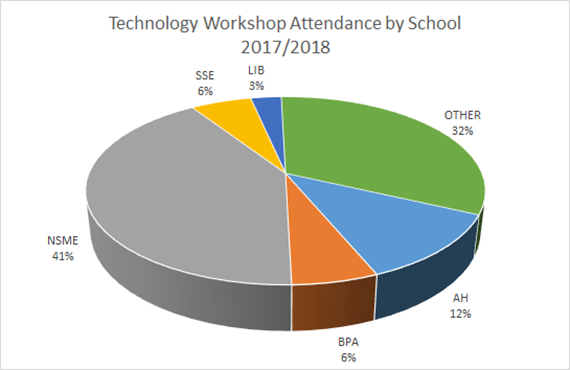 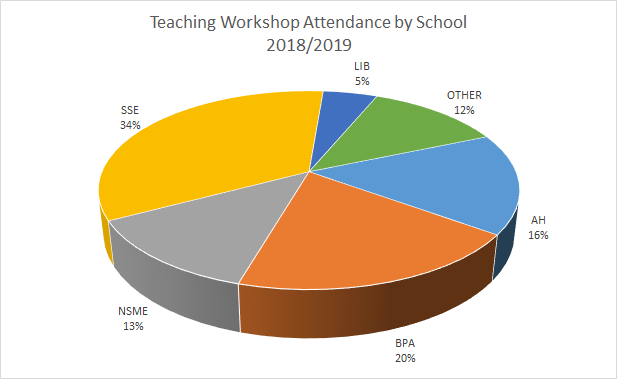 [Speaker Notes: At the school level, due to subject competency, NSME faculty were more familiar with technology, and they have more attendees at the initial workshops in 2017.  Eventually, by 2019, the number of attendees is proportional to the student enrollment figures in each school.  Hence, the policy has filtered through instructor preparation over time.]
Quality Assurance on the Alternative Delivery of Academic Programs
Impact of QM Training on Online Instruction
To date, 430 instructors completed QM (N=408) and QLT (N=22) training.  In Academic Year 2019-2020, the majority of online students are enrolled in courses taught by instructors with QM/QLT training.
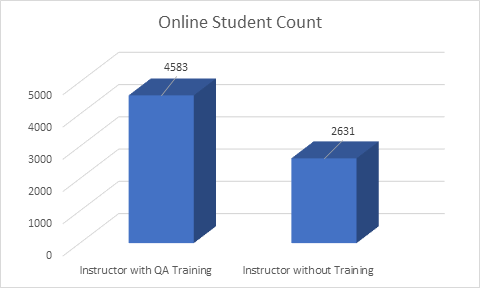 [Speaker Notes: To date, a total of 430 instructors completed QA training.  In Academic Year 2019-2020, the majority of online students are enrolled in courses taught by instructors with the training.]
Instructors completing CSU QA professional development are more able (than non-trained peers) to design and deliver online courses more effectively
2.  Significant difference has been found in student GPA outcomes between QA-trained and yet-to-be-trained instructors [t(5255.3)=5.53, p<.0001]
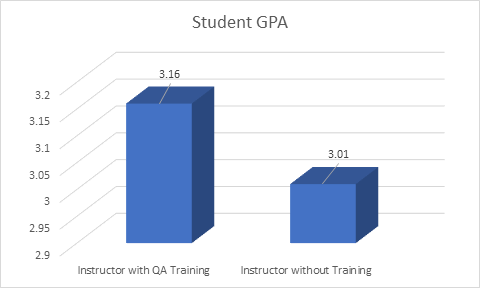 [Speaker Notes: As a result, significant difference has been found in student GPA outcomes between QA-trained and yet-to-be-trained instructors.  The decimal point in df was caused by rejection of the null hypothesis in Levene’s equal variance test]
Fewer students received DWF grades
Instructor’s support for course completion (DWF grade reduction)
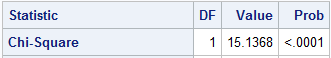 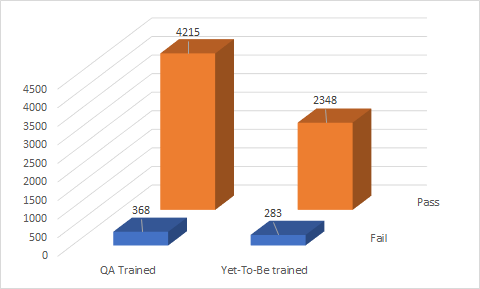 [Speaker Notes: The result also confirmed significant reduction of DWF grades in Chi-Square test.]
Improvement of Student Satisfaction Toward Online Learning
Student Engagement (Pertaining to Rating Questions 1-9)
Course Overview and Introduction; Assessment and Evaluation of Student Learning
Online Education (Pertaining to Rating Questions 10-18)
Instructional Materials and Resources Utilized; Student Interaction and Community; Facilitation and Instruction
Support Platform (Questions in Final Comments)
Technology for Teaching/Learning; Support/Resources; Accessibility/Design
[Speaker Notes: Altogether, we found that instructors completing CSU QA professional development are more able (than non-trained peers) to design and deliver online courses more effectively.]
Most frequently-used words in the 2019 survey of CSUB students
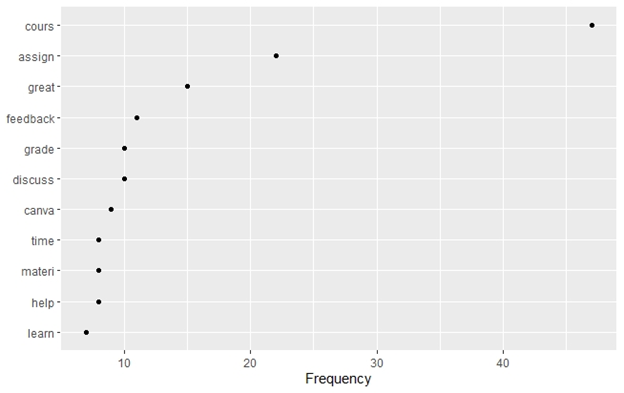 [Speaker Notes: We used a new R package, quanteda, to handle the text analytics.  Most frequently-used words in the 2019 survey of CSUB students show more focus on learning tasks, such as course assignment, grading, discussion, canvas setting, and learning materials.  Students also expressed positive sentiments, including great feedback and timely help from online learning.]
Lexical dispersion plot of student positive word choice at CSUB
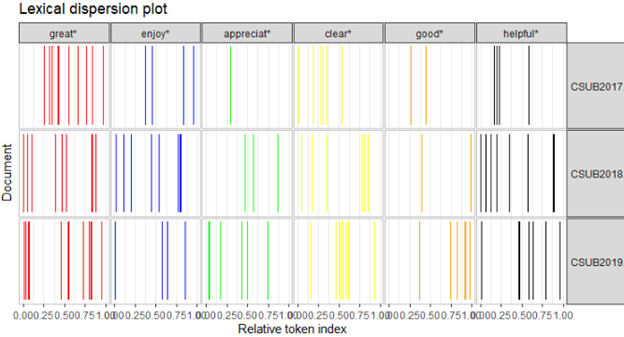 [Speaker Notes: Lexical dispersion plot was created to document the relative location in the student responses that contains these positive words, such as great, enjoy, appreciate, clear, good, and helpful.]
New Findings from Text Analytics of Open-Ended Items in Student Survey
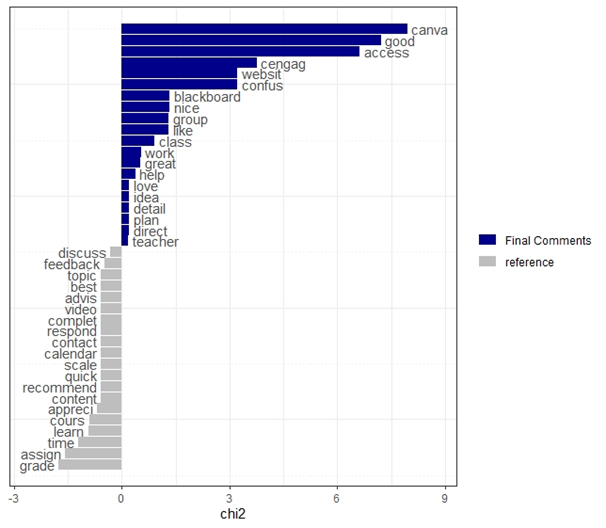 Keyness
Plot
[Speaker Notes: We also contrasted the results on time dimension to reveal new findings.  In particular, the keyness plot included a keyword canvas, which was never mentioned in the baseline reference data from past.]
Word cloud plot on the share of words across three years
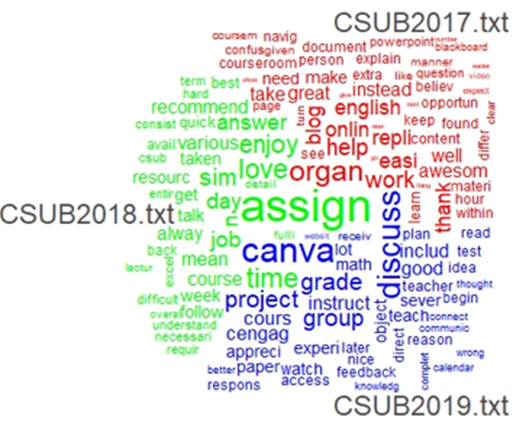 [Speaker Notes: With the quanteda software to stem the key word to reduce the data sparsity, we examined the word cloud plot on the share of words across three years.  In 2017, not all faculty had the QM training, which highlighted the factor of course organization; In 2018, students considered assignment as an important component.  In 2019, respondents more frequently mentioned the LMS change to canvas!]
.Distribution of frequently-used words in three survey categories.
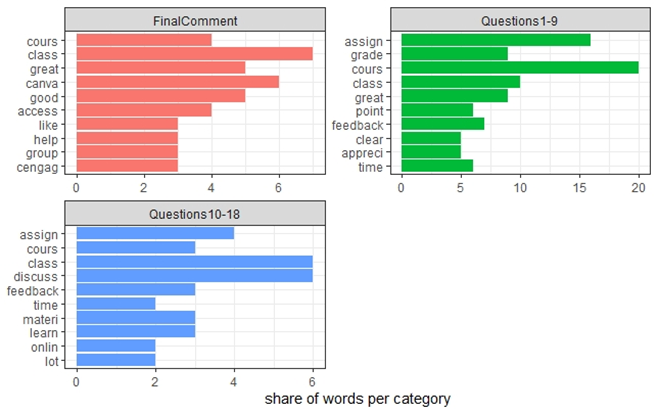 [Speaker Notes: Distribution of frequently-used words also varied across three survey categories.  The first category on Student Engagement pertains to Questions 1-9 on Course Overview and Introduction of Evaluation; The second category deals with Questions 10-18 on Online Education.  The final comment part is focused on supporting resources.  In comparison, a great course overview or introduction is reflected by clarity (see the plot for Q1-9).  Detailed instruction features, such as discussion, feedback, online materials, and class access, are more reflected in Q10-18 and final comment sections.]
Cluster dendrogram of student responses across the three survey sections
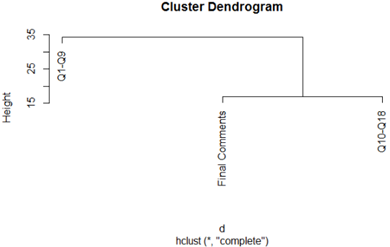 [Speaker Notes: The response clustering is also confirmed by dendrogram.  The responses in Q10-18 and final comment are clustered with less distance than the responses from Questions 1-9.]
Aggregated macro structure of word connections
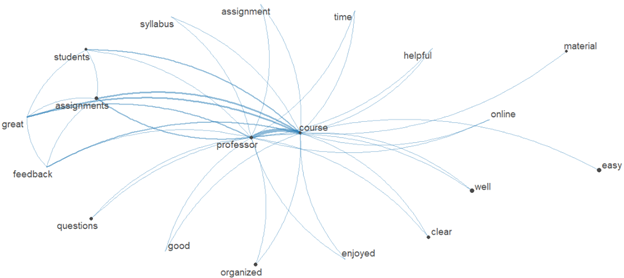 [Speaker Notes: We further aggregated macro structure of word connections across the survey sections.  Because teaching is under faculty control, the plot shows the strongest connection between professor and course.  Student great feelings are also linked to these core components in the plot.  Instead of claiming what works, we should emphasize on what works for whom and in which context.  Thus, assignments, feedback, and students are related to relatively thick links to the course component.  In this regard, our results echoed importance of the eight general standards of QM, particularly standard 3 on Assessment, Standard 5 on Interaction, and standard  7 on Learner Support.]
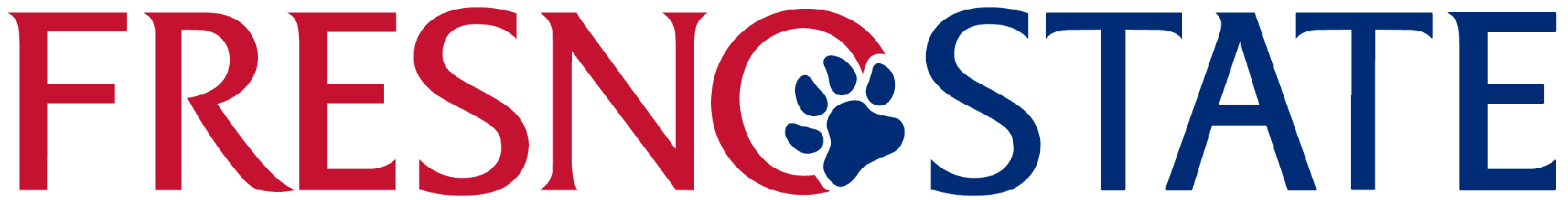 Mary Bennett, MA
Instructional Designer
Center for Faculty Excellence

QLT Program Manager
CSU Office of the Chancellor
[Speaker Notes: Introduction
Focus on policy that drove training and the results]
APM 206: Policies and Procedures on Technology Mediated Courses and Programs
Approved Spring 2018
Faculty who will be teaching online or blended courses (beyond 20% of the entire course) must successfully complete the required online training
Course Categories
Blended I (20 - 66%)
Blended II (67 - 99%)
Online (100%)
Adoption of the QLT Instrument
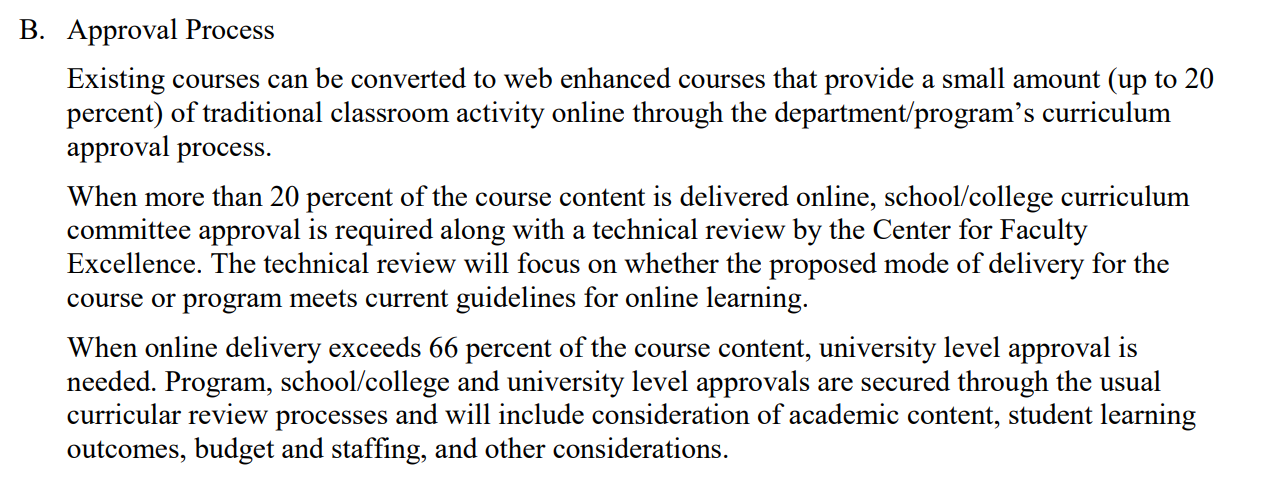 [Speaker Notes: Policy that drove training
B is the section of the policy that defines course categories
Tagged in PeopleSoft]
QA Trainings at Fresno State
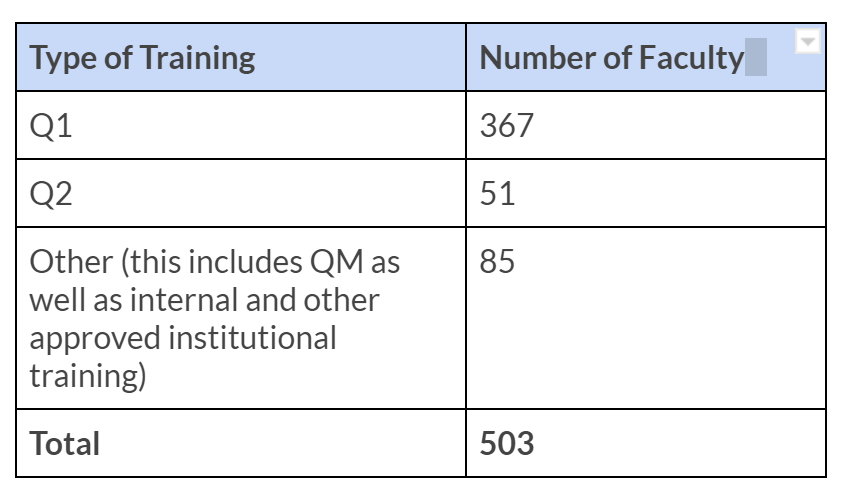 Since Spring 2018 
73 faculty participated in QLT Training
[Speaker Notes: Fresno State specific trainings
Reach out to faculty who have online courses tagged and have not been trained]
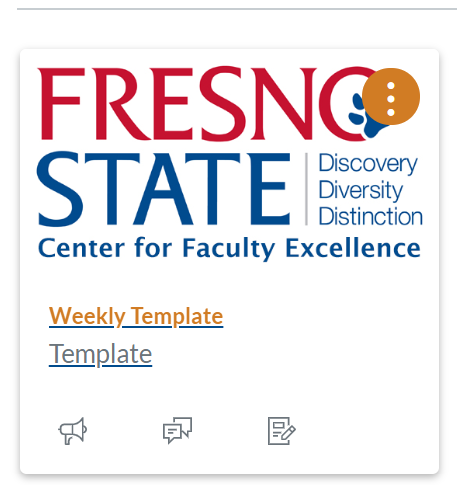 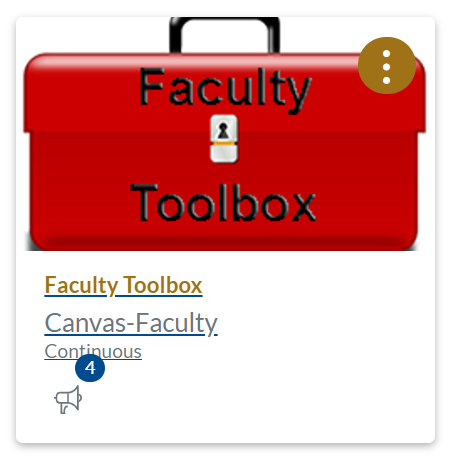 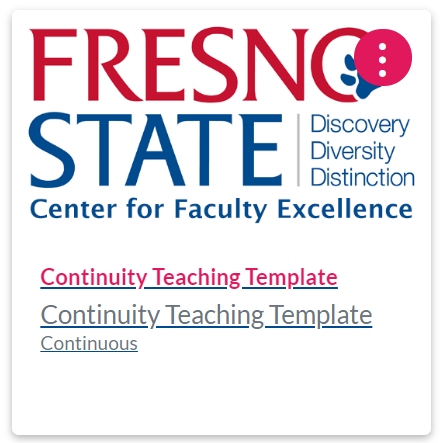 [Speaker Notes: Just in time resources
Brief desctiption of the templates
Aligned to the QLT Rubric]
Addressing Accessibility
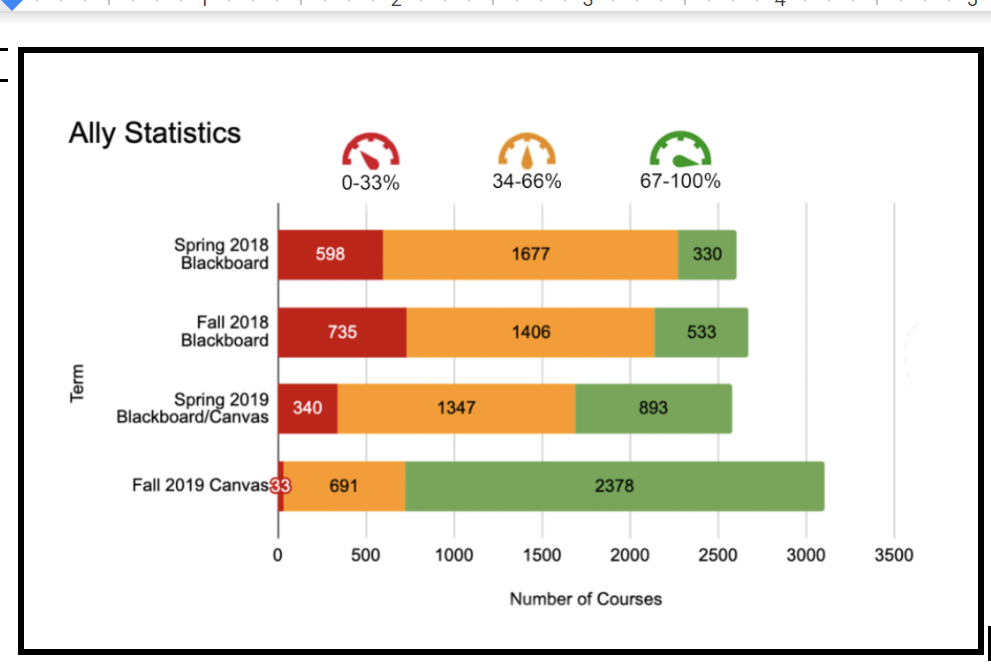 [Speaker Notes: Accessibility integrated into all training
Ally numbers]
Other Training Opportunities
Canvas
UDL Certificate
DISCOVERe
OER
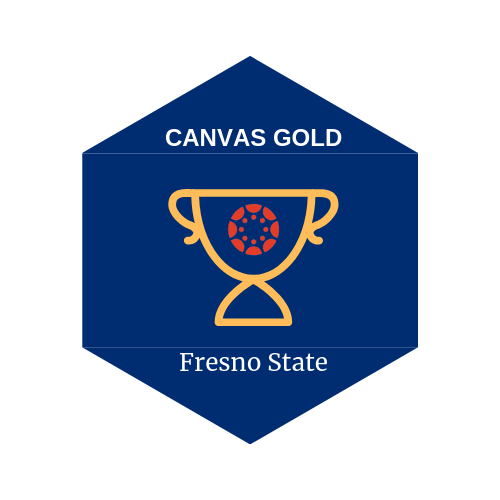 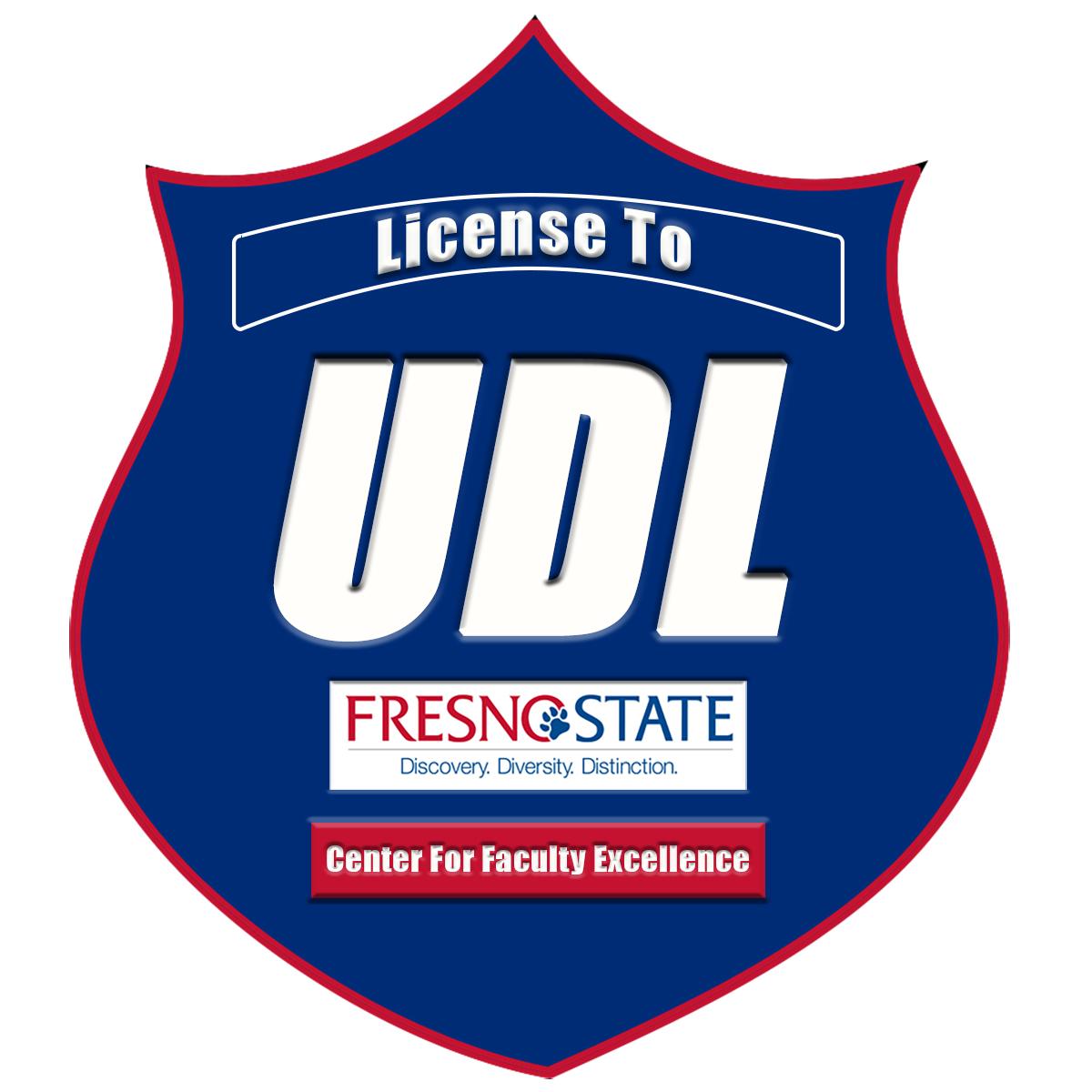 [Speaker Notes: Move from Canvas to Blackboard - Canvas Certificates
number of trainings
UDL
OER
DISCOVERe]
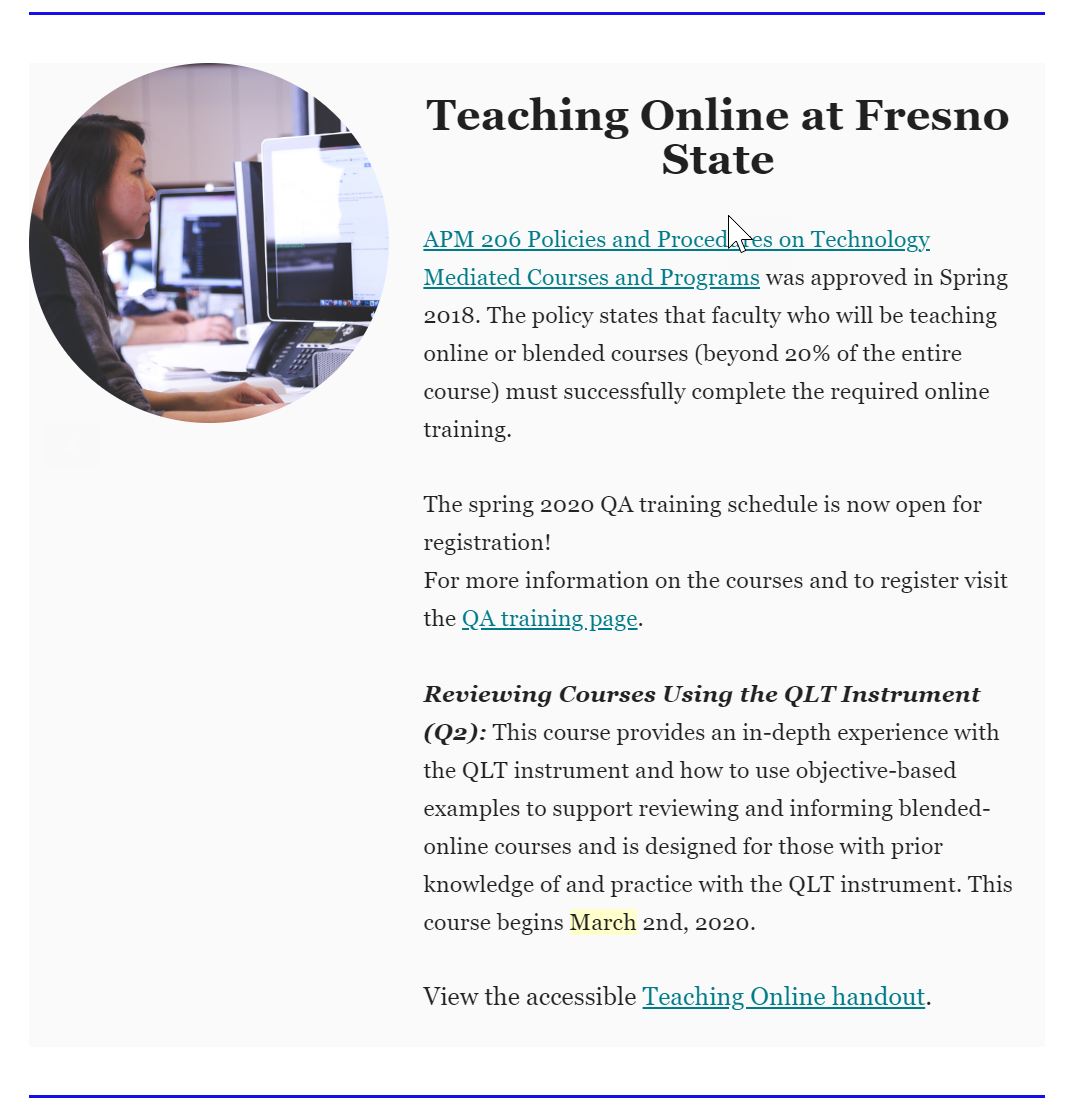 Monthly Newsletter
Google Calendar Invites
Department Meetings
[Speaker Notes: Communication
Number of department trainings]
Institutional Dashboard SQuAIR Data Fall 2019
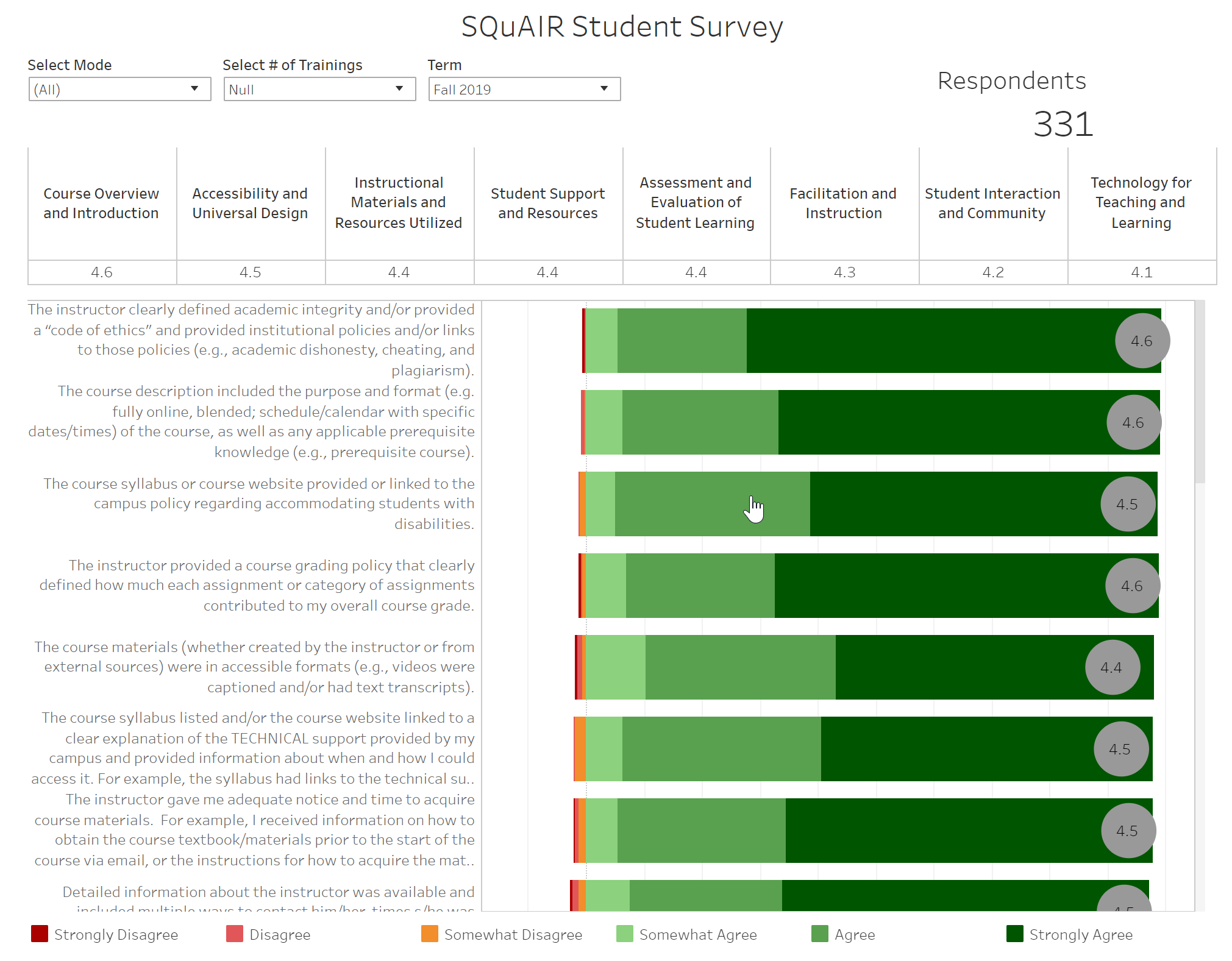 [Speaker Notes: Rise in number of trained faculty/resulting in participation in SQuAIR
Looking at Fall 2019]
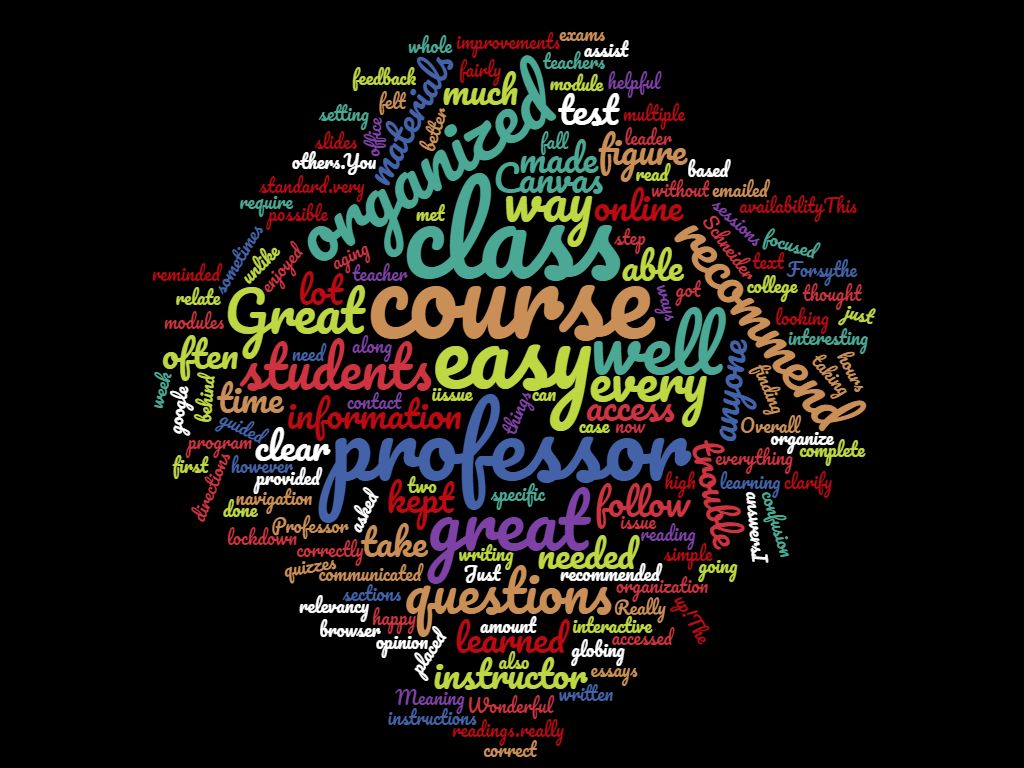 [Speaker Notes: Fall 2019 Student Comments
How the comments are an indicator of training and align with SQuAIR data]
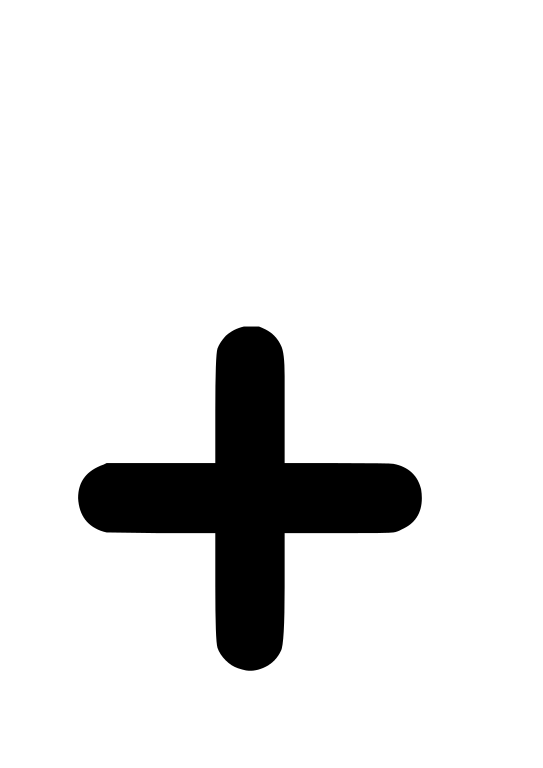 SQuAIR Data as an Indicator for Course Reviews
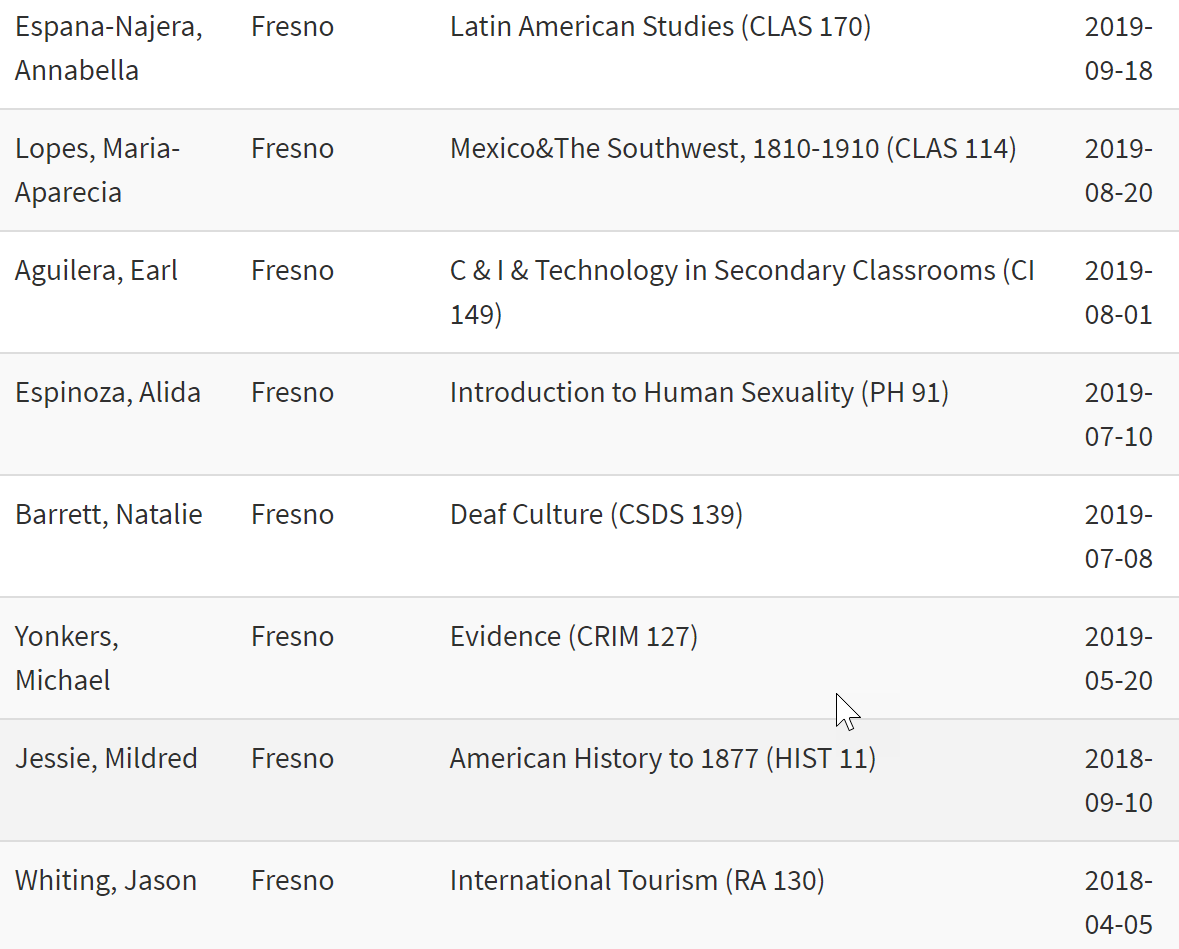 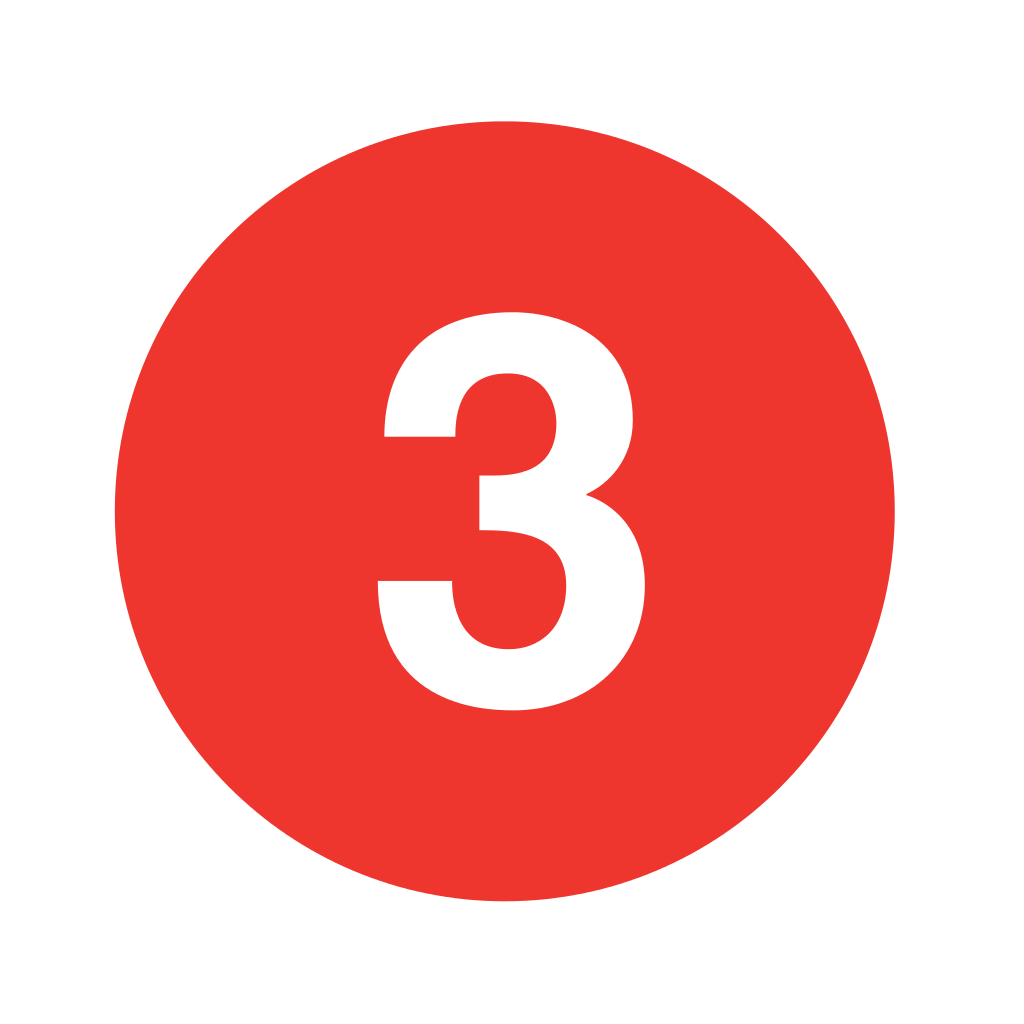 [Speaker Notes: Current data on formal course reviews at Fresno State
3 courses identified based on SQuAIR data]
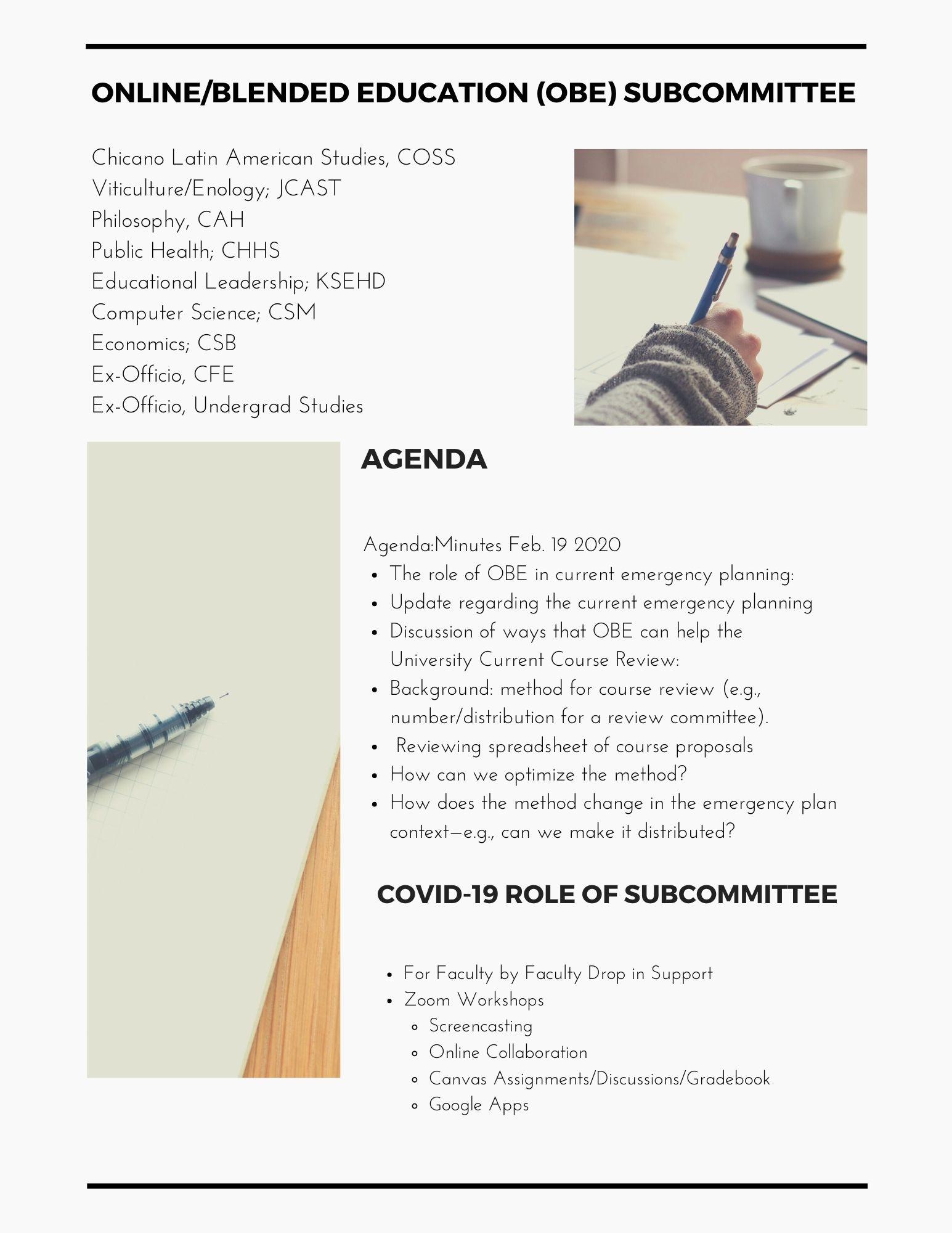 [Speaker Notes: Brief description of course review process and new subcommittee
Faculty Fellow and ID’s 
APM 206 Sub-committee
One Faculty from each College
QLT trained]
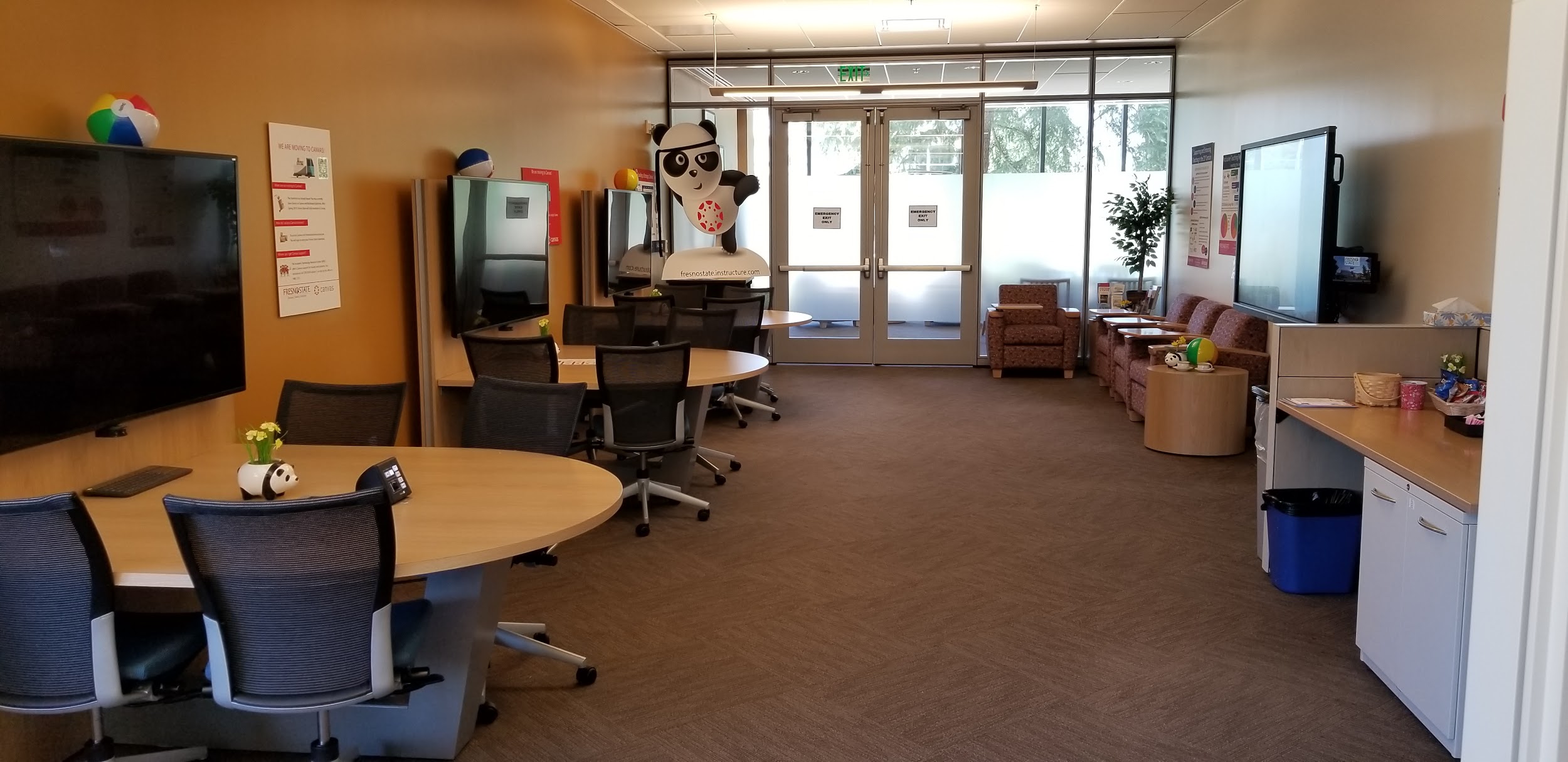 [Speaker Notes: Culture Shift
Collaboration and networking in the CFE as a result of trainig]
Hypotheses #1:  “Instructors completing CSU QA professional development are able (than non-trained peers) to design and deliver online courses more effectively”

“This training really helps especially in a time like this! I would feel much more stressed right now if it was not for taking this course.”
“All of a sudden, it all became very real, and so I am "feeling" the Q1 and Q2 work in a more urgent and immediate way.  I will say this: watching so many of my colleagues panic at the prospect of a new online reality has made me grateful for the training I have received and eager to share it with others"
[Speaker Notes: Quotes
Next steps/ data driven from OIE]
Closing - Contacts
Ashley Skylar, CSU Office of the Chancellor, askylar@calstate.edu

Sinjini Mitra, CSU Fullerton, smitra@fullerton.edu 

Mary Bennett, Fresno State, mbennett@mail.fresnostate.edu 

Jianjun Wang, CSU Bakersfield, jwang@csub.edu 

http://qa.csuprojects.org